“Big Idea” Question
Intro
Review Concepts
Check-In Questions
Teacher Engagement
Vocabulary
Student-Friendly Definition
Examples & Non-Examples
Frayer Model
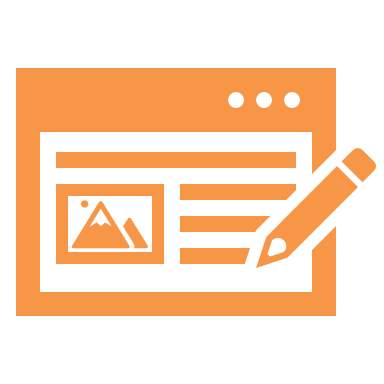 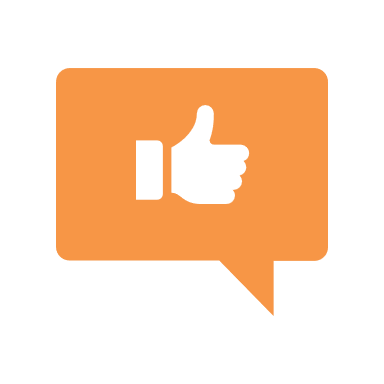 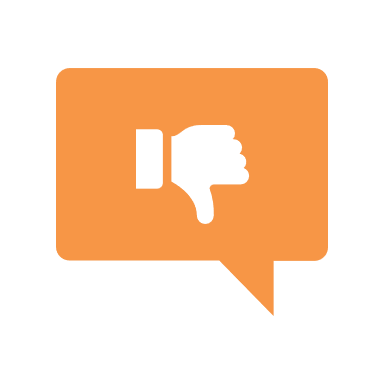 Simulation/Activity
[Speaker Notes: OK everyone, get ready for our next lesson.  Just as a reminder, these are the different components that our lesson may include, and you’ll see these icons in the top left corner of each slide so that you can follow along more easily!]
Magnet
Intro
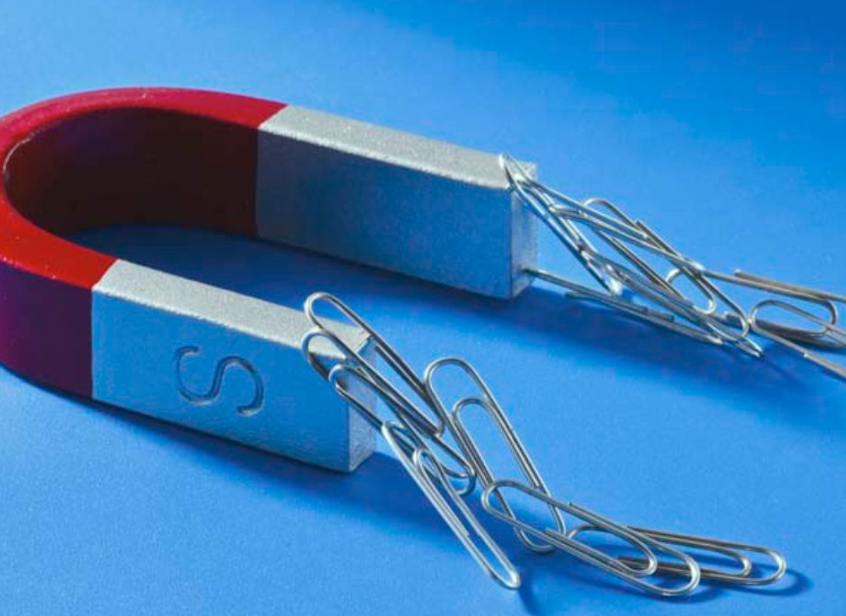 [Speaker Notes: Today, we’ll be learning about the word: Magnet]
Big Question: How are you able to tell if an object is magnetic?
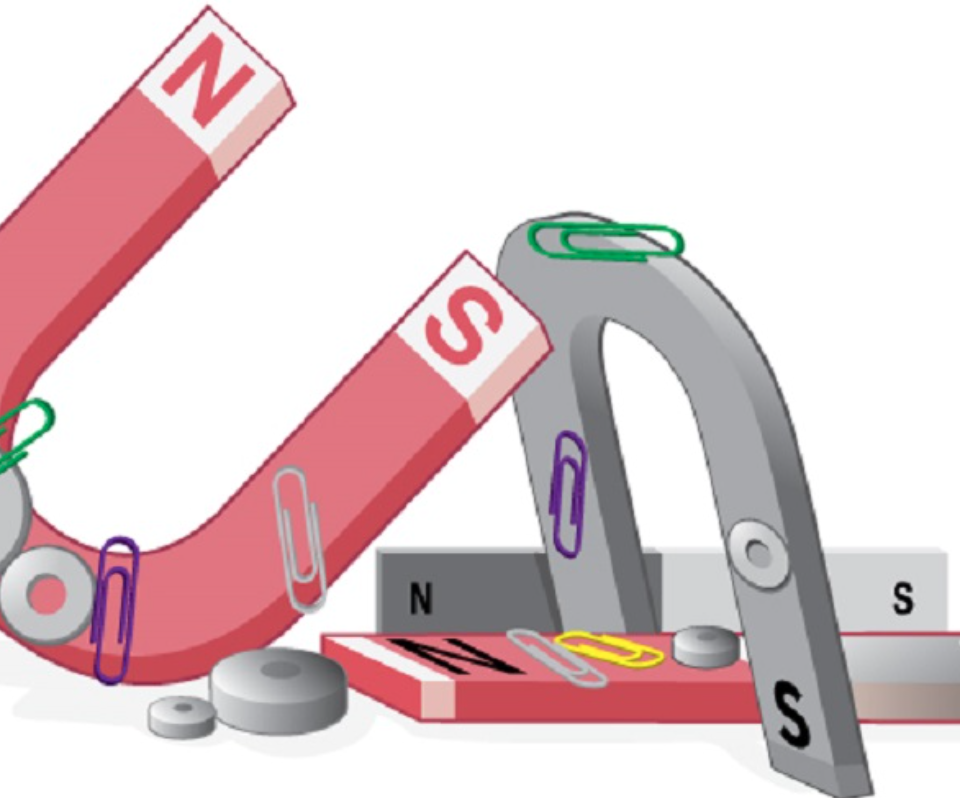 [Speaker Notes: Our “big question” is: How are you able to tell if an object is magnetic? 
[Pause and illicit predictions from students.]

I love all these thoughtful scientific hypotheses!  Be sure to keep this question and your predictions in mind as we move through these next few lessons, and we’ll continue to revisit it.]
Demonstration
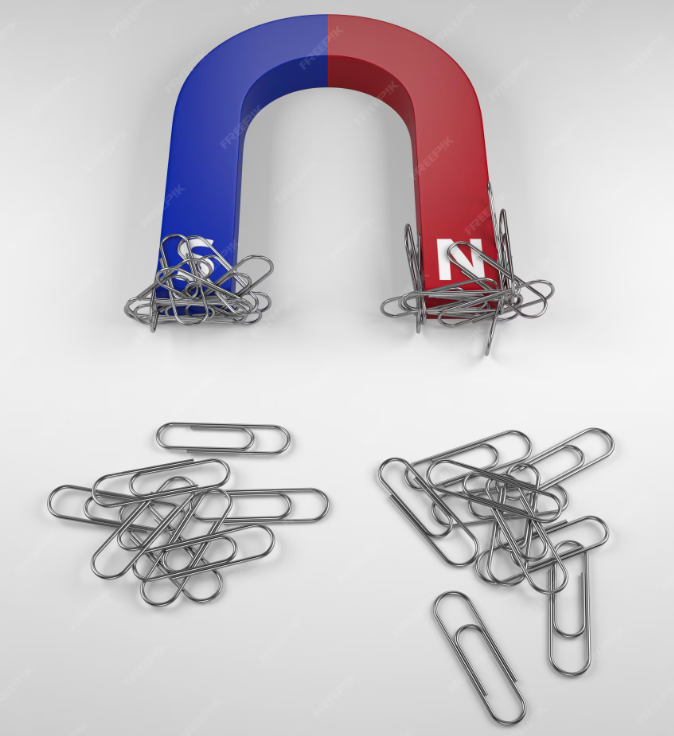 A magnet and paper clips 

For this topic one optional demonstration would be showing students how paper clips, which are made of iron are attracted to magnets. Before starting the demonstration ask students to make predictions about what will happen when you bring the magnet close to the paper clip. After students make predictions hold the magnet in your hand and bring it close to a paper clip without touching it. Have students observe how the paper clip is attracted to the magnet. You can try picking up a single paper clip with the magnet or allow multiple paper clips to stick together. Then give students independent opportunities.
[Speaker Notes: Before we move on to our new topic, let’s review some other words & concepts that you already learned and make sure you are firm in your understanding.]
Atom: smallest whole unit of matter
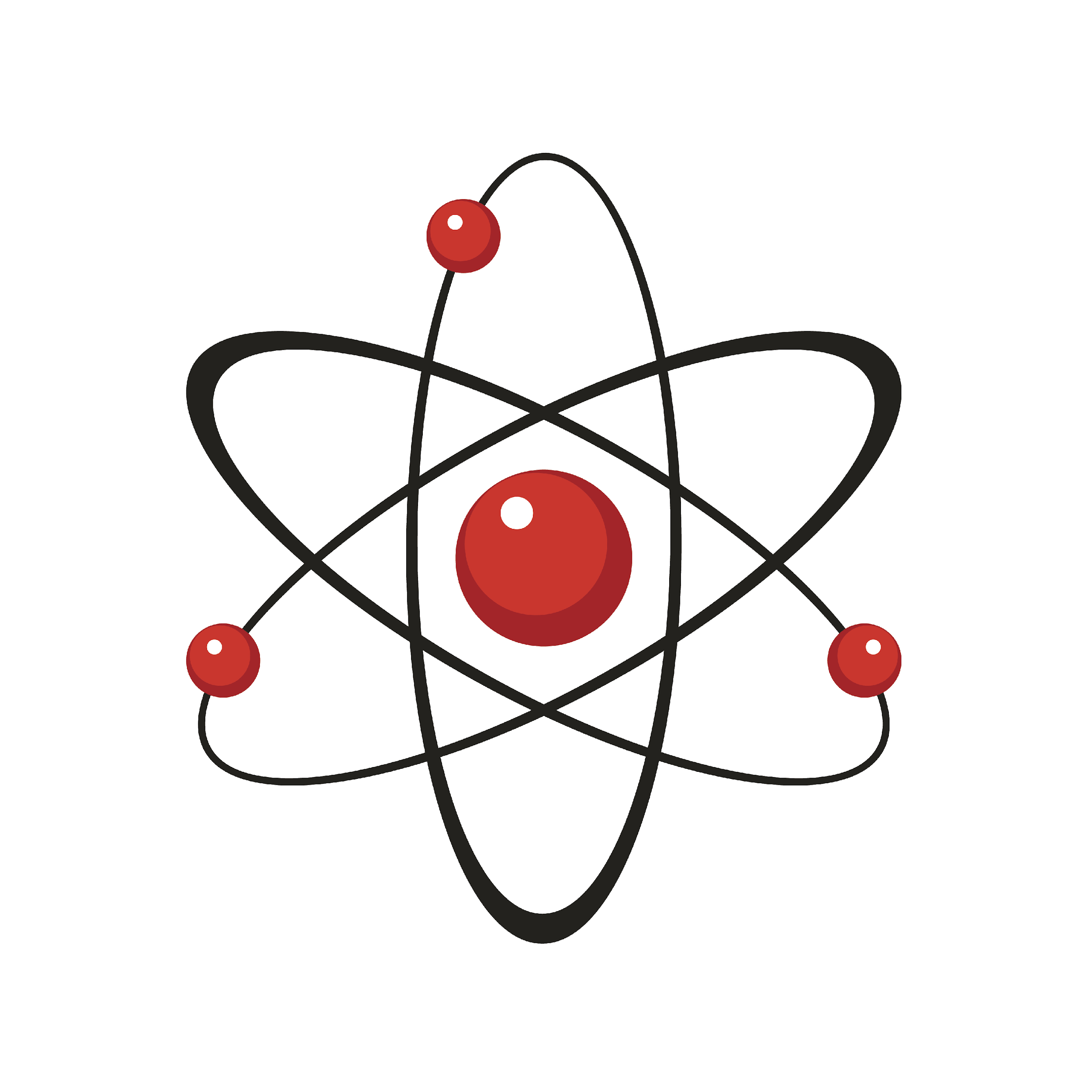 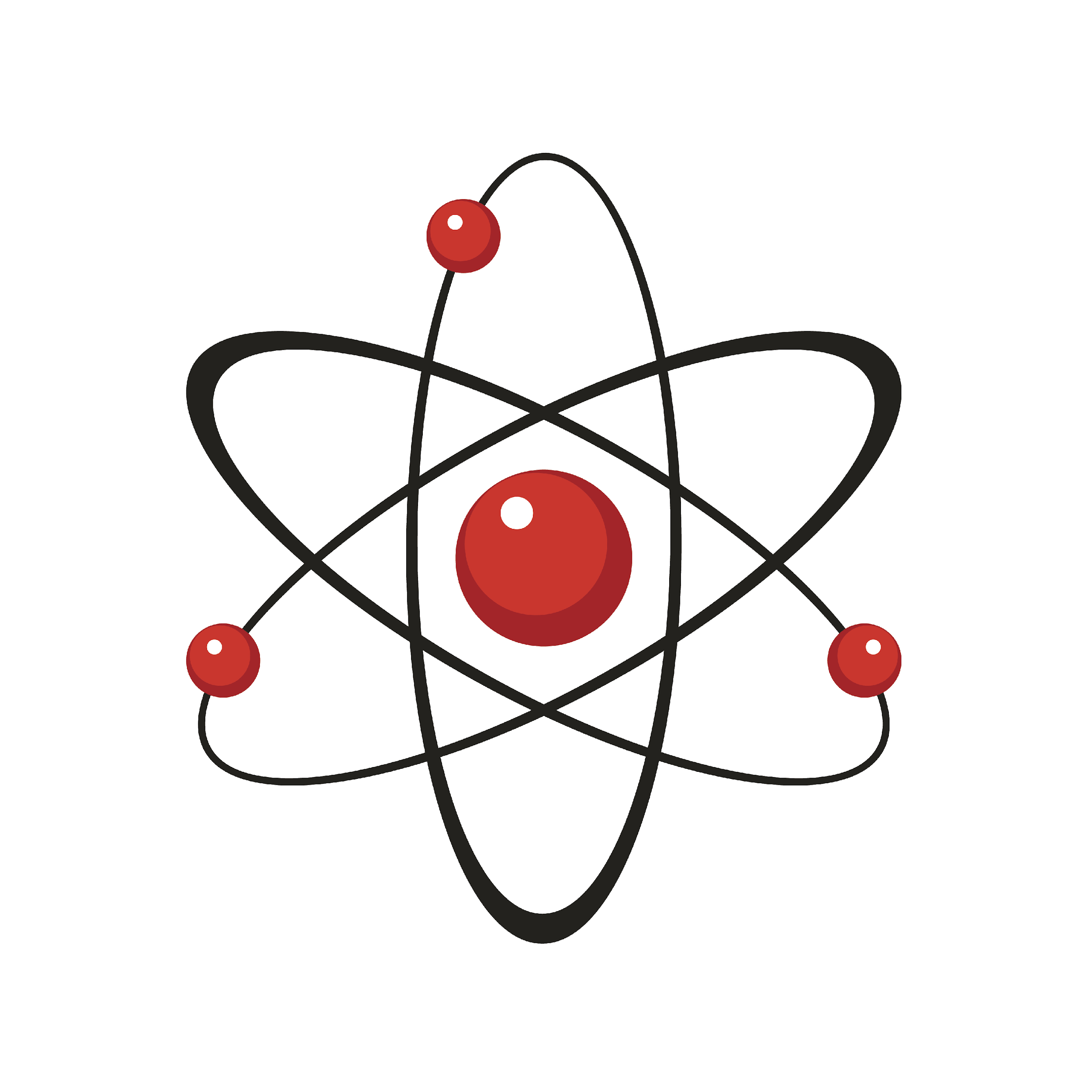 Atom
Atom
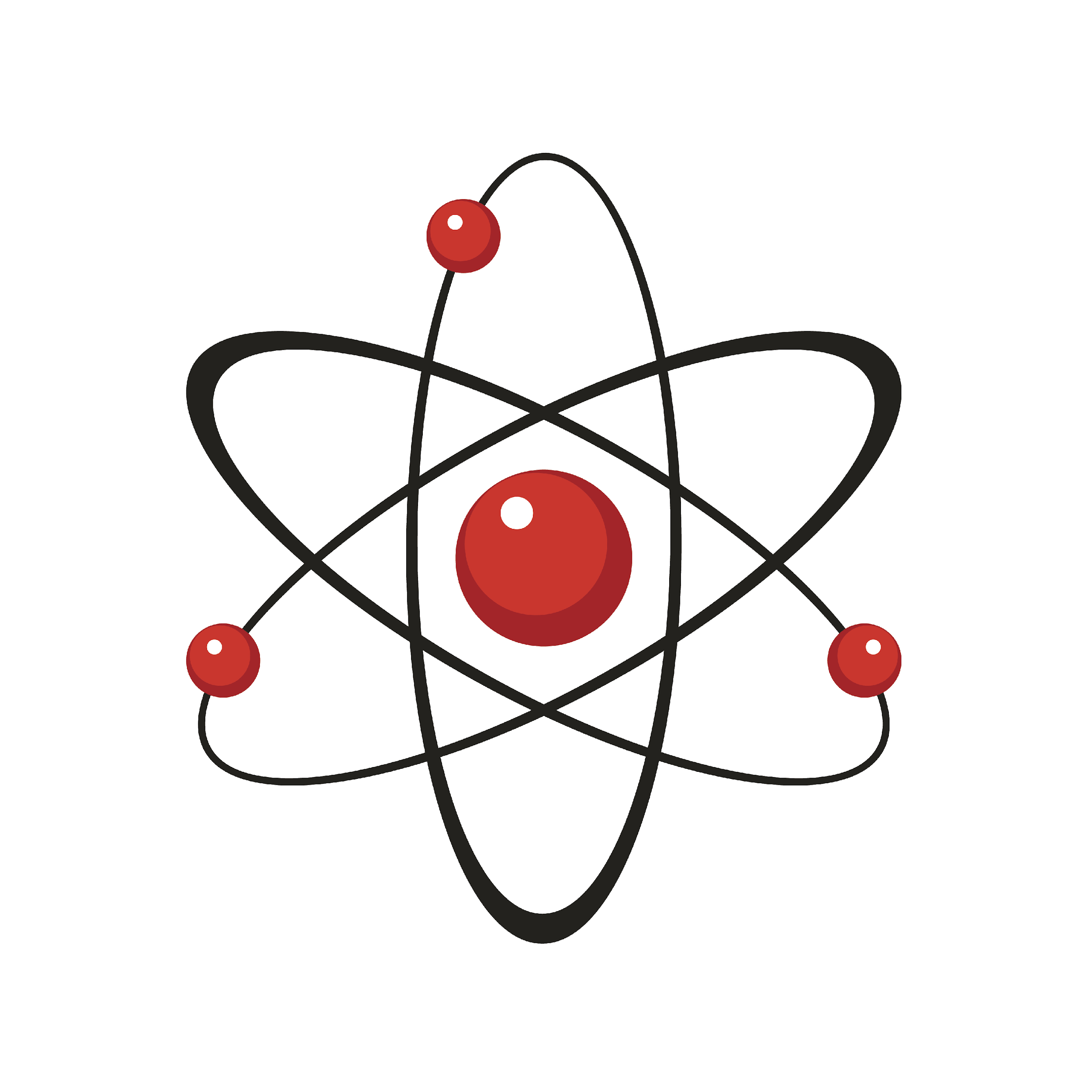 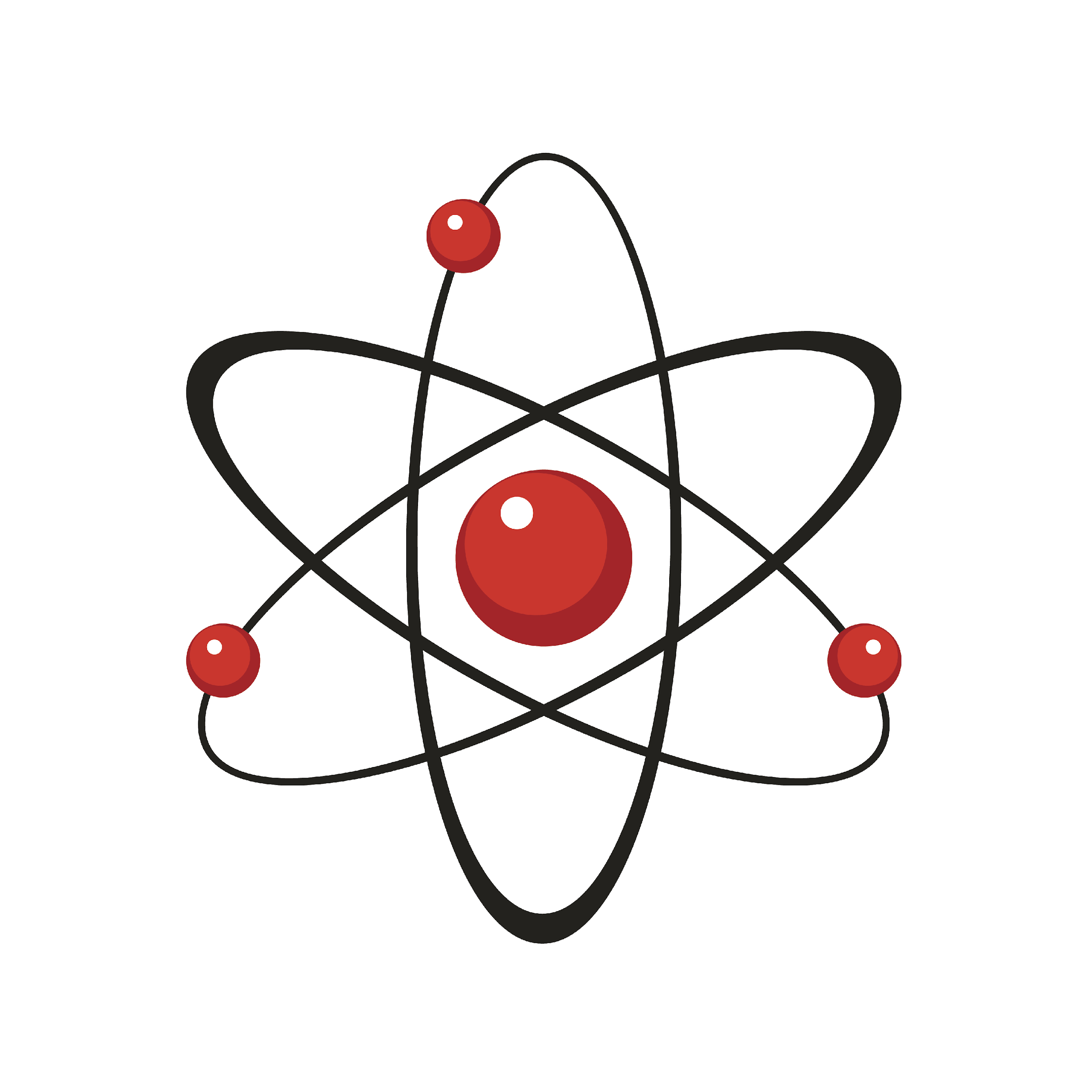 Atom
Atom
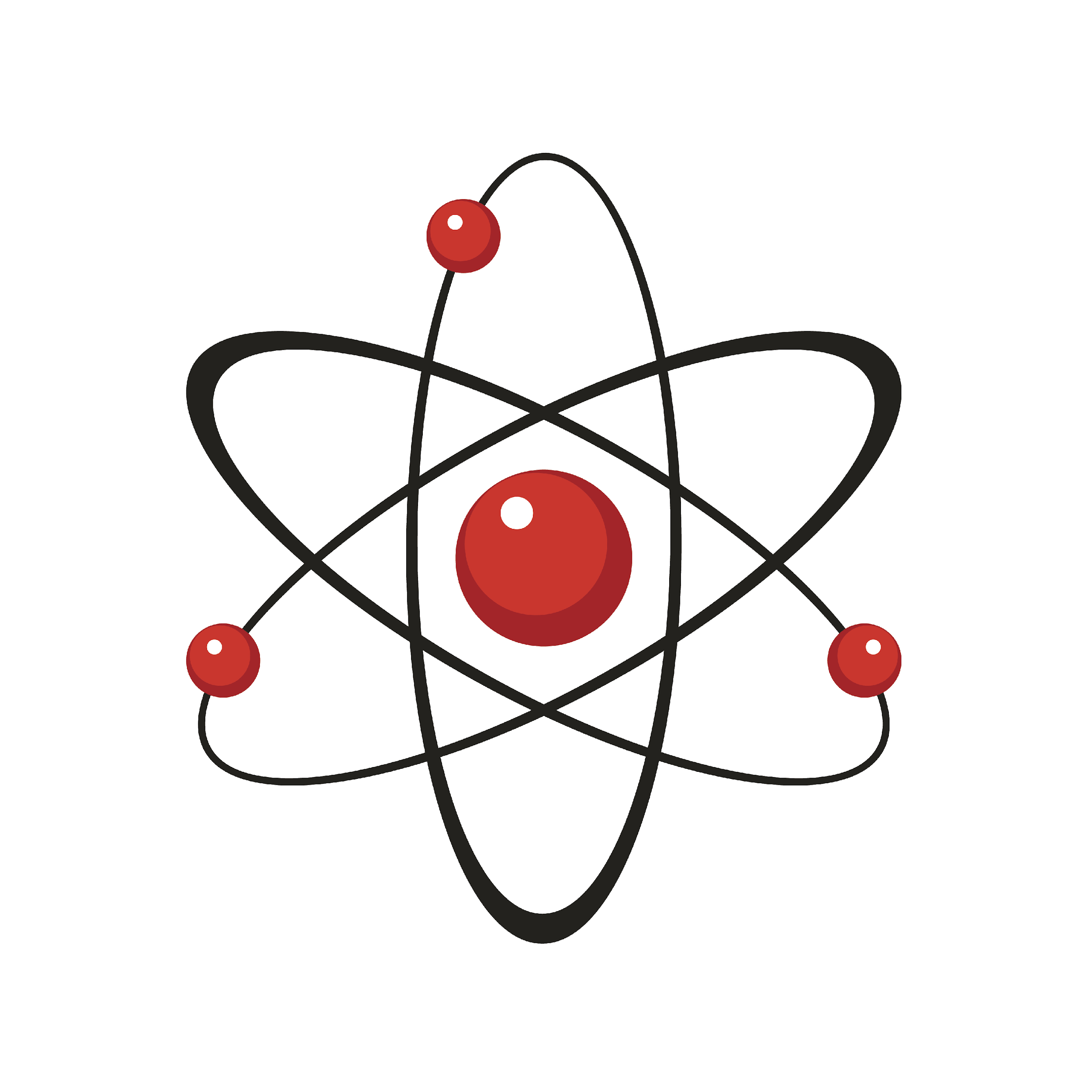 Atom
[Speaker Notes: An atom is the smallest whole unit of matter.]
Electron: negatively charged particle that orbits the nucleus of an atom
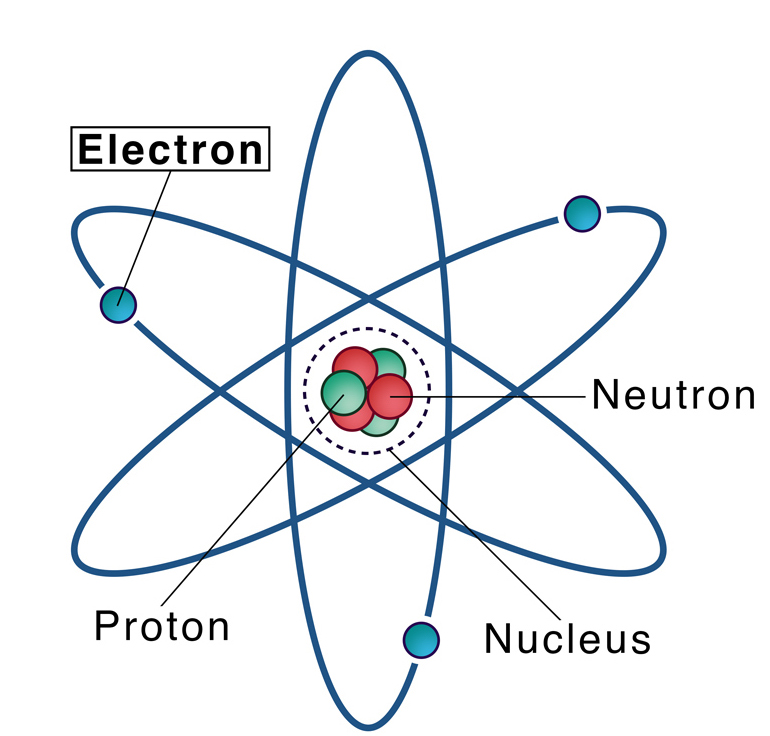 [Speaker Notes: An electron is a negatively charged particle that orbits the nucleus of an atom]
Electricity: the movement of electrons between atoms
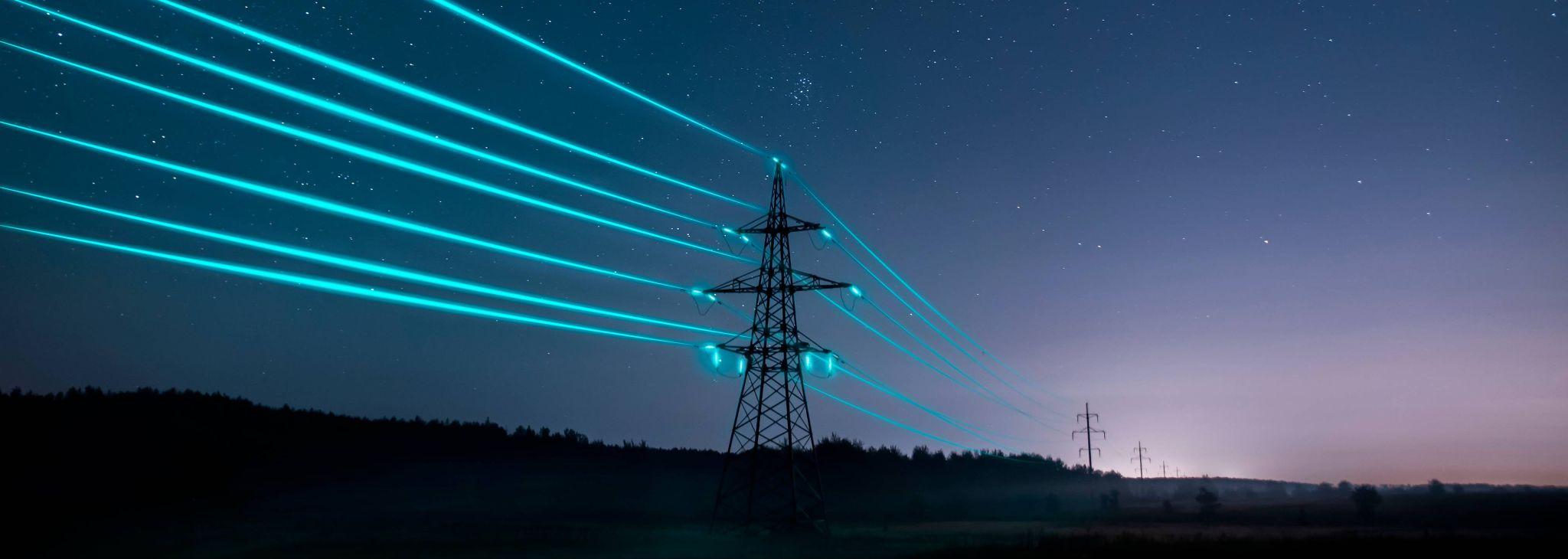 [Speaker Notes: Electricity is the movement of electrons between atoms]
[Speaker Notes: Let’s check-in for understanding.]
Electricity: the movement of
                        between atoms
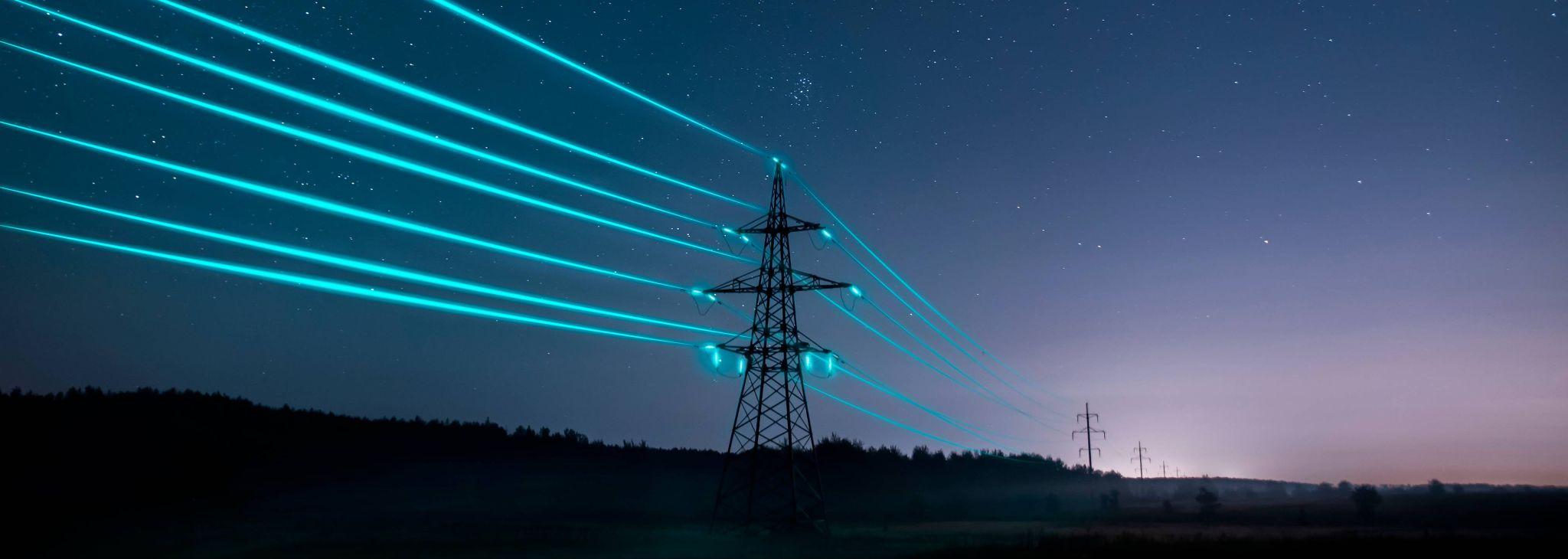 [Speaker Notes: Electricity is the movement of                      between atoms

[electrons]]
Electricity: the movement of
electrons between atoms
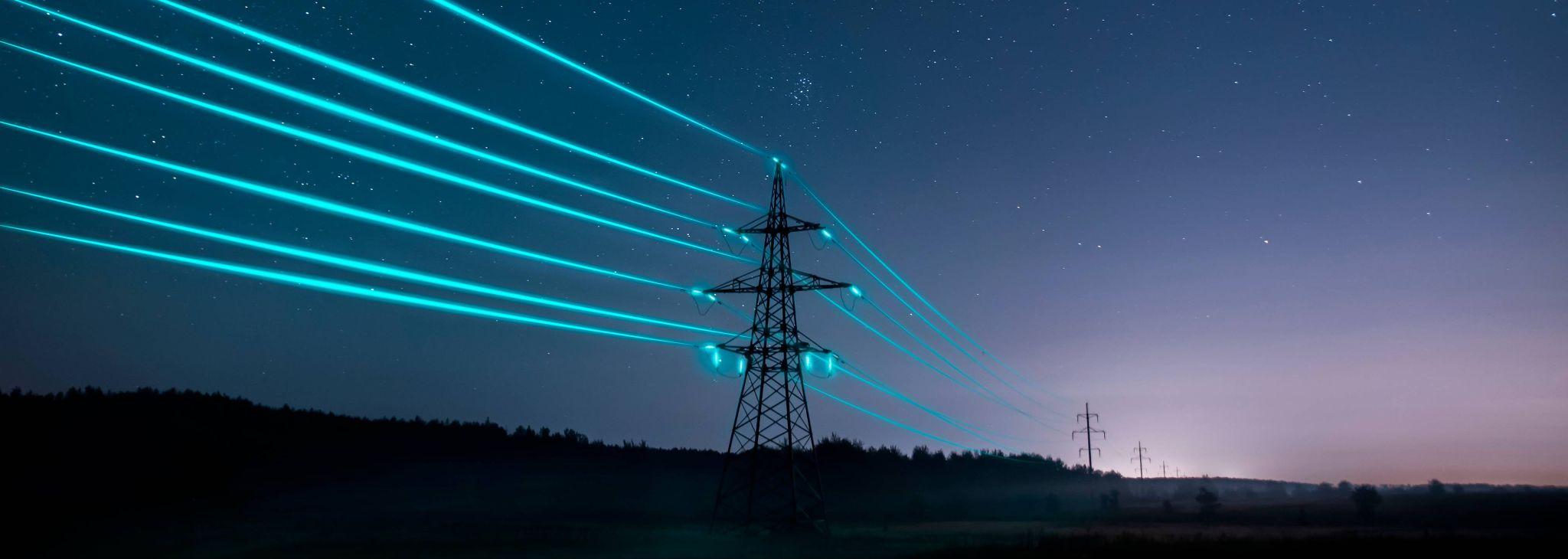 [Speaker Notes: Electricity is the movement of electrons between atoms

[electrons]]
What charge does an electron have?
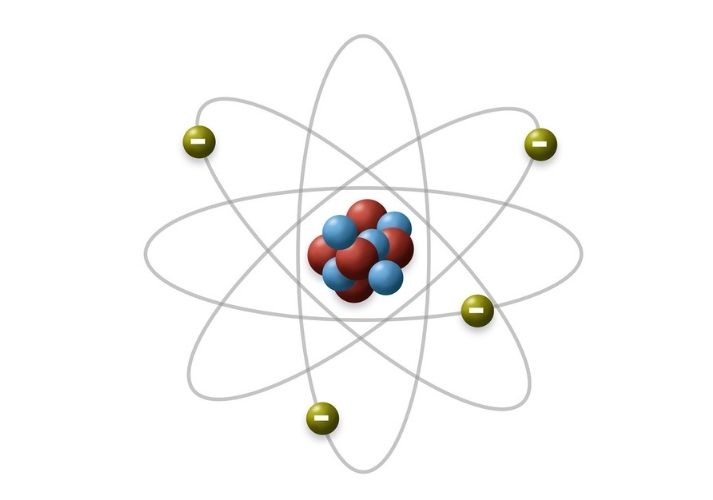 Positive charge
Negative charge
[Speaker Notes: What charge does an electron have? [A. Negative charge]]
What charge does an electron have?
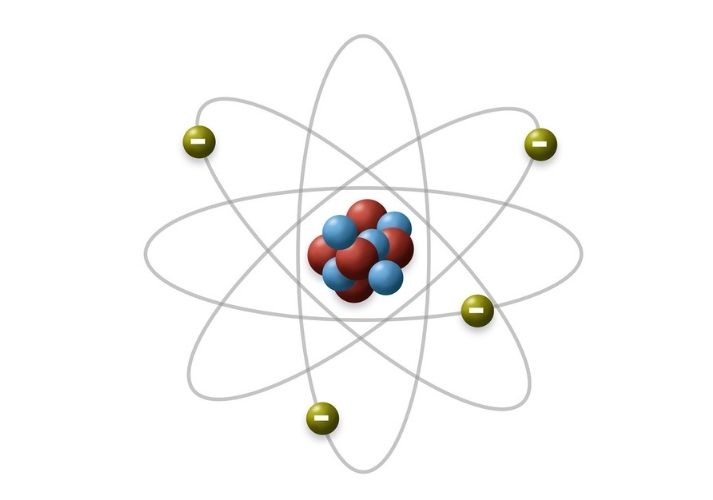 Positive charge
Negative charge
[Speaker Notes: What charge does an electron have? [A. Negative charge]]
Magnet
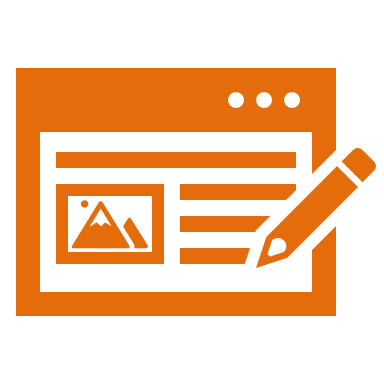 [Speaker Notes: Now that we’ve reviewed, let’s define the phrase Magnet.]
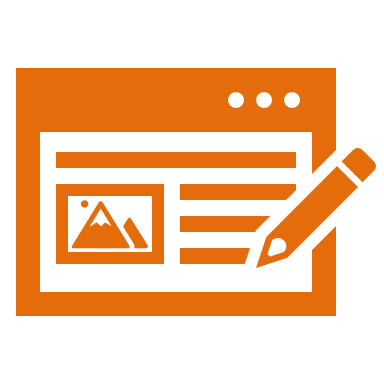 Magnet: a material or object that can attract certain metals
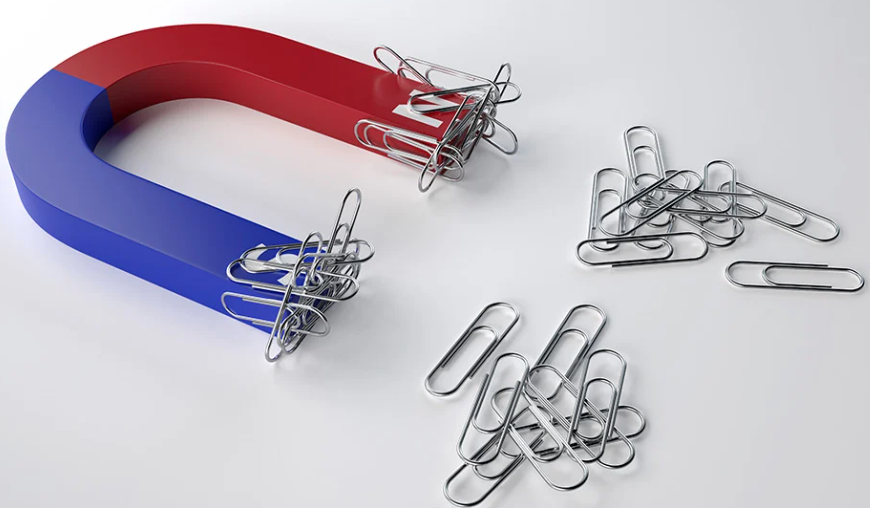 [Speaker Notes: Magnet: a material or object that can attract certain metals]
[Speaker Notes: Let’s check-in for understanding.]
What is a magnet?
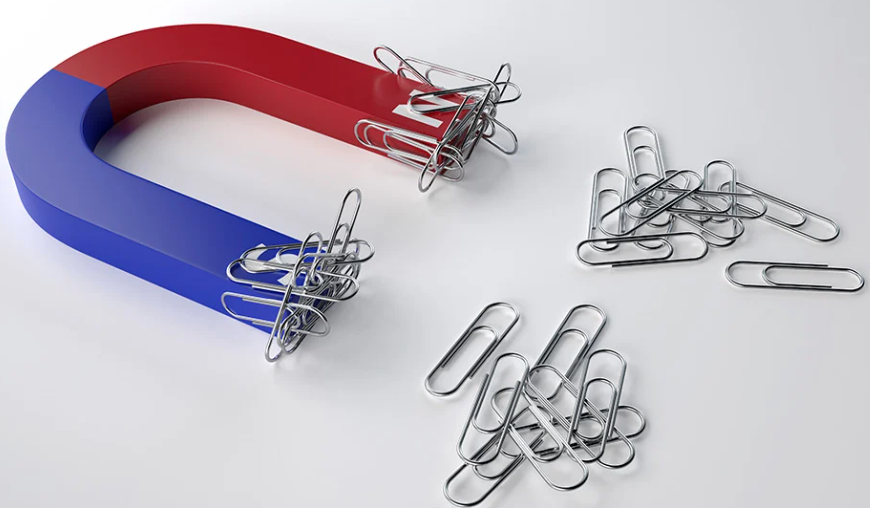 [Speaker Notes: What is a magnet? 

[a material or object that can attract certain metals]]
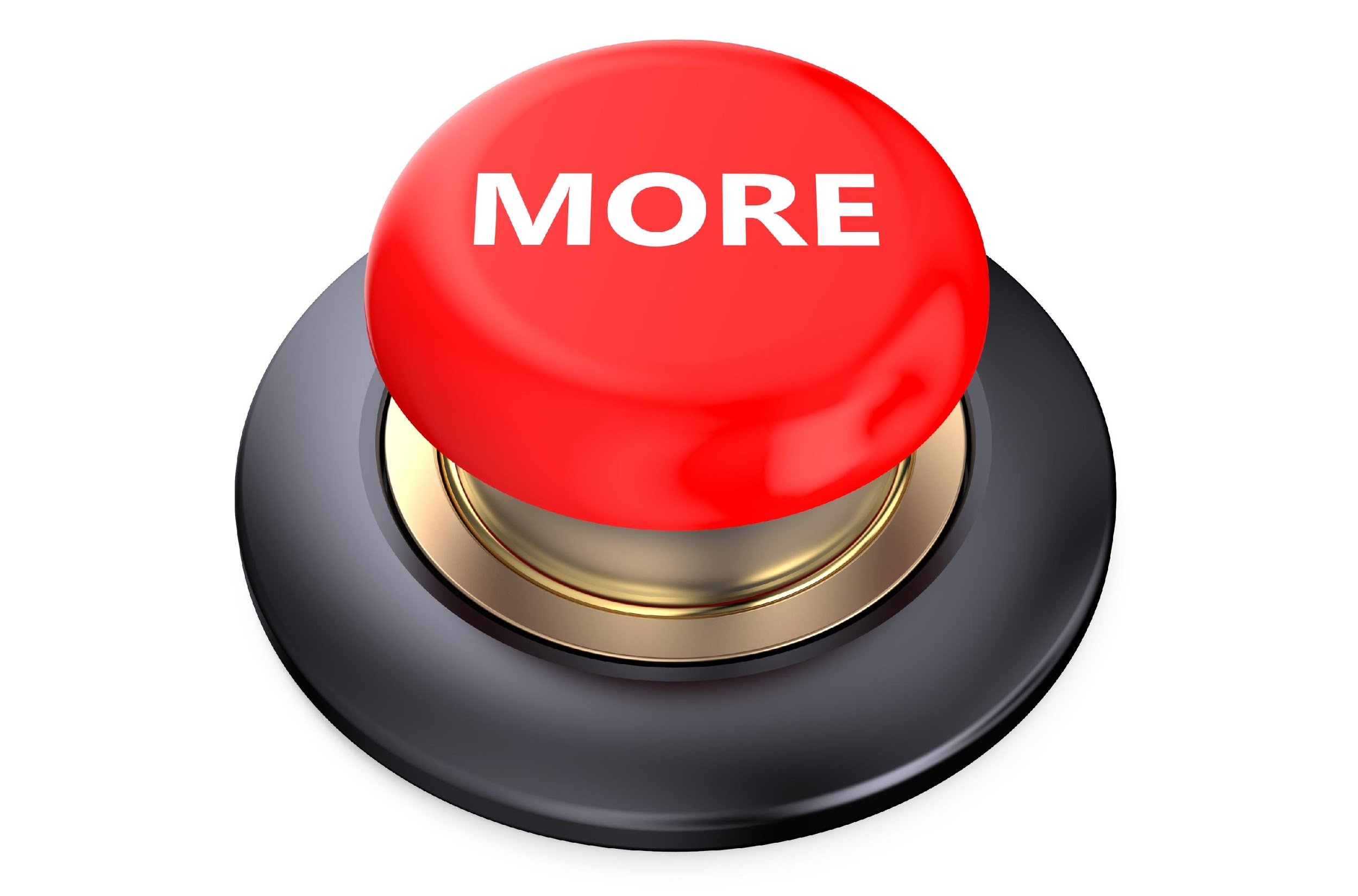 [Speaker Notes: That is the basic definition, but there is a bit more you need to know.]
Every magnet has two ends called poles – a north pole and a south pole. Similar poles repel each other, while opposite poles attract.
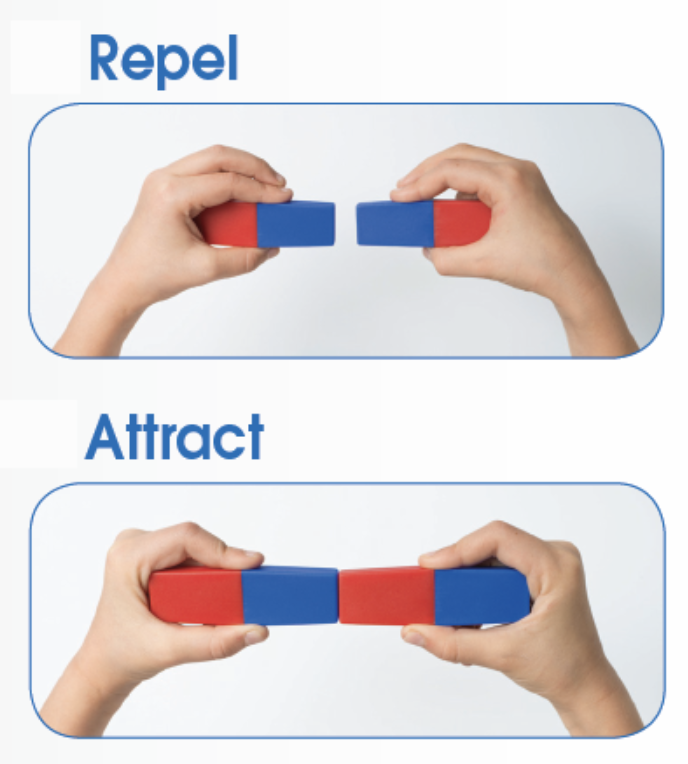 [Speaker Notes: Every magnet has two ends called poles – a north pole and a south pole. Similar poles repel each other, while opposite poles attract.]
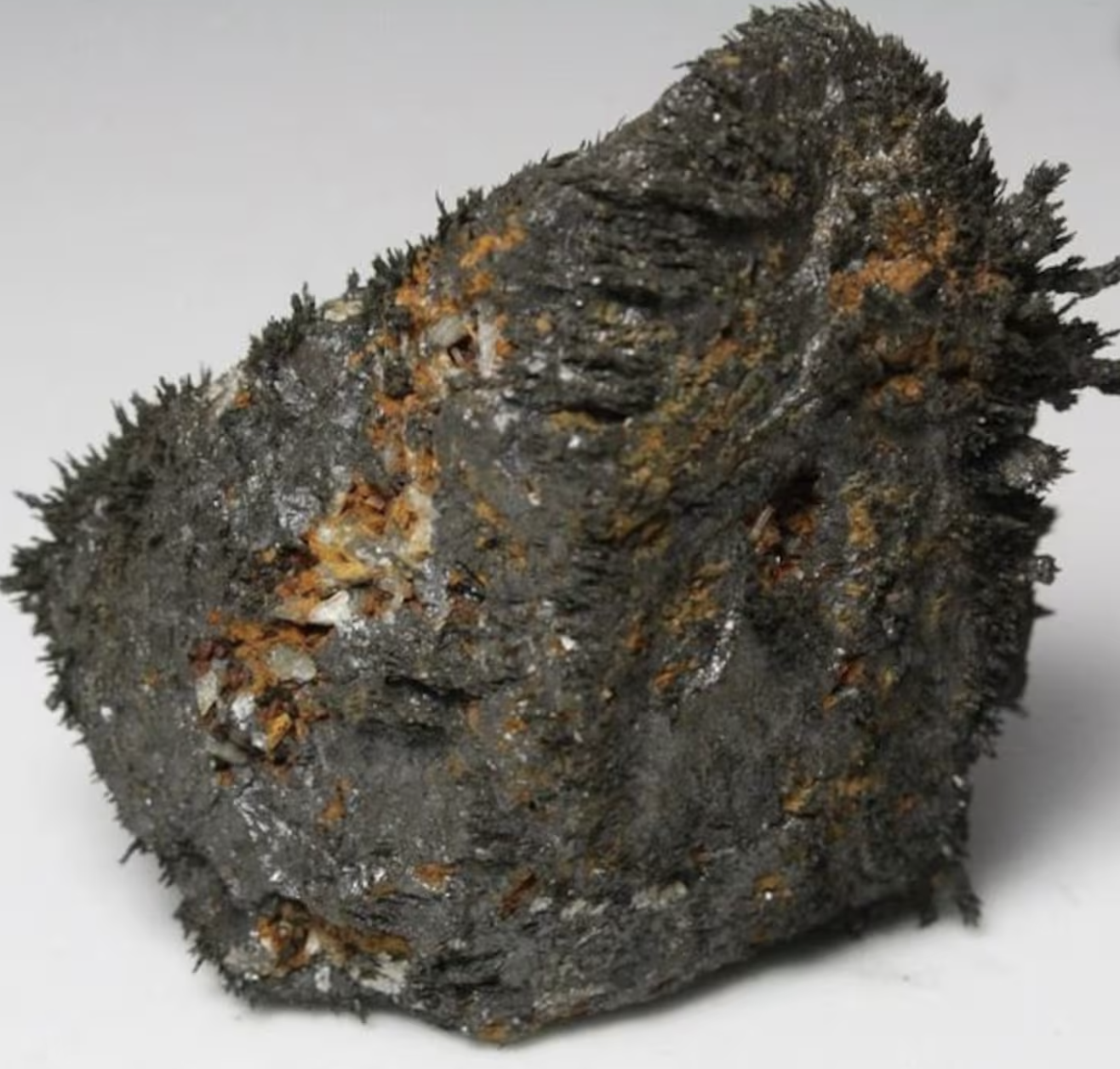 Magnets can be found in nature, like in certain rocks called lodestones. Humans also create magnets using materials like iron or steel.
[Speaker Notes: Magnets can be found in nature, like in certain rocks called lodestones. Humans also create magnets using materials like iron or steel.]
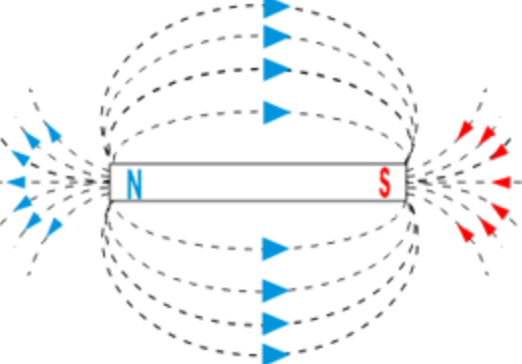 Magnets create an invisible force field around them called a magnetic field
[Speaker Notes: Magnets create an invisible force field around them called a magnetic field. This field is what allows them to attract or repel other objects.]
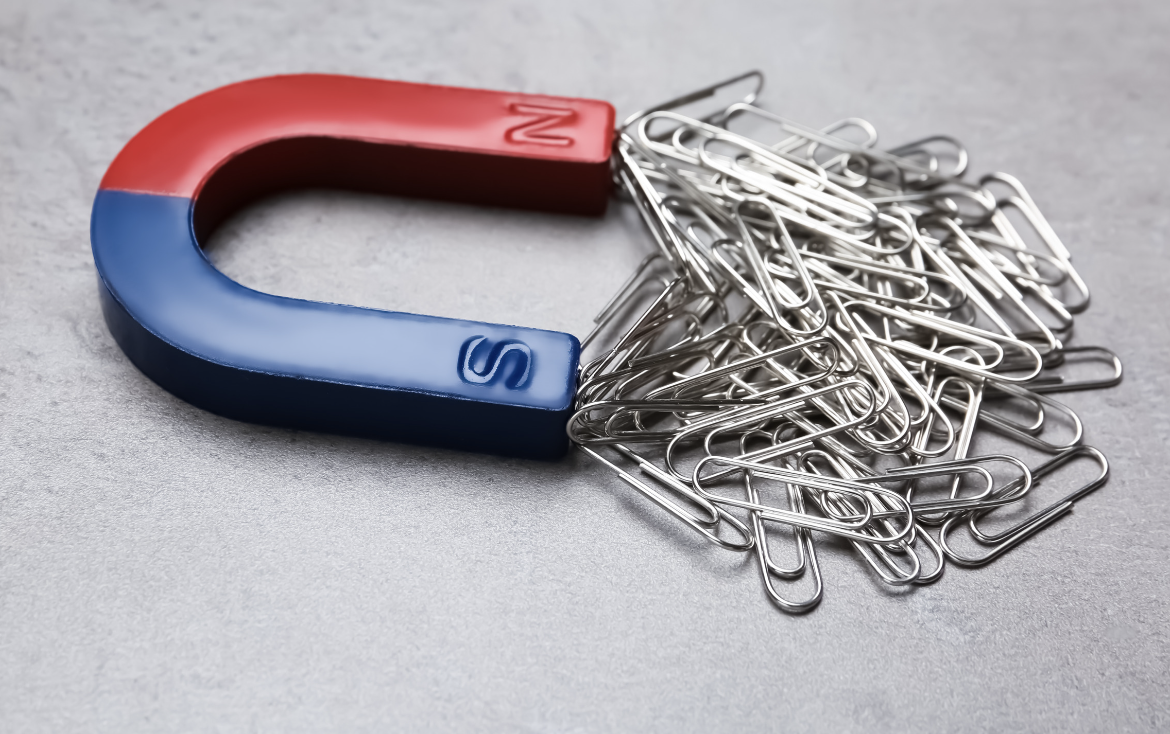 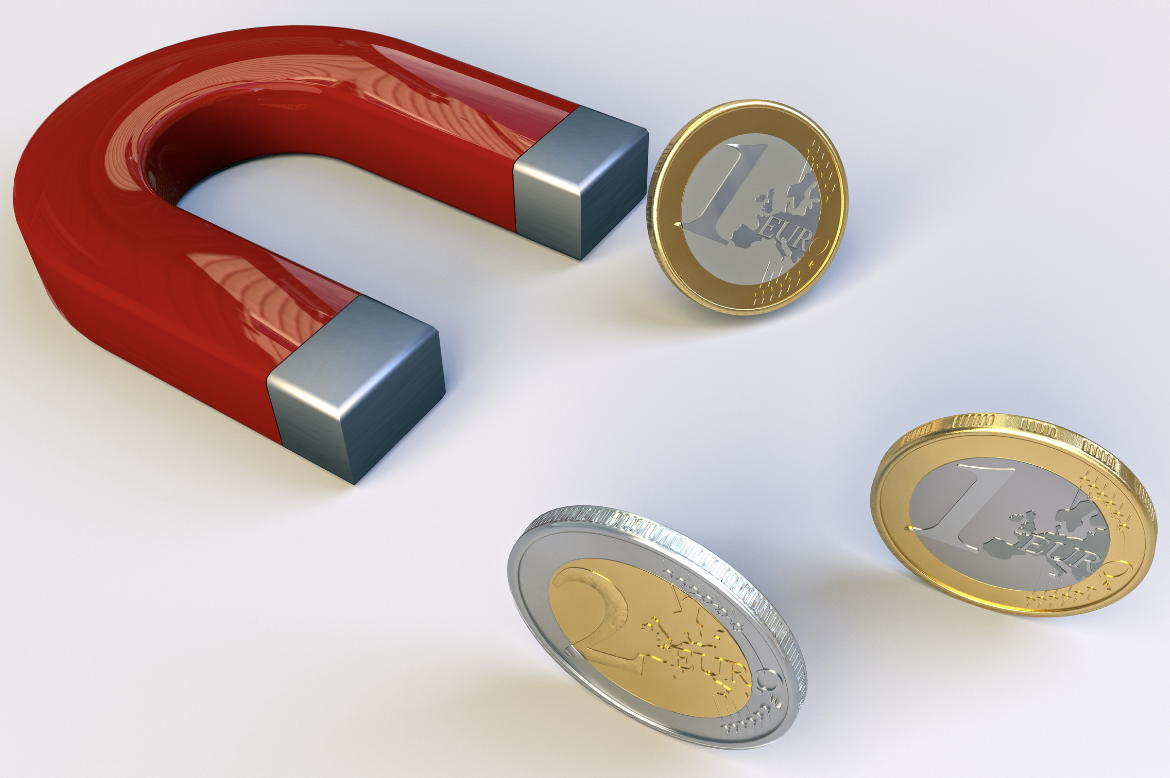 Many everyday items can be attracted by magnets, such as paperclips, certain coins, and some types of metals. This is because these objects contain materials that respond to magnetism.
[Speaker Notes: Many everyday items can be attracted by magnets, such as paperclips, certain coins, and some types of metals. This is because these objects contain materials that respond to magnetism.]
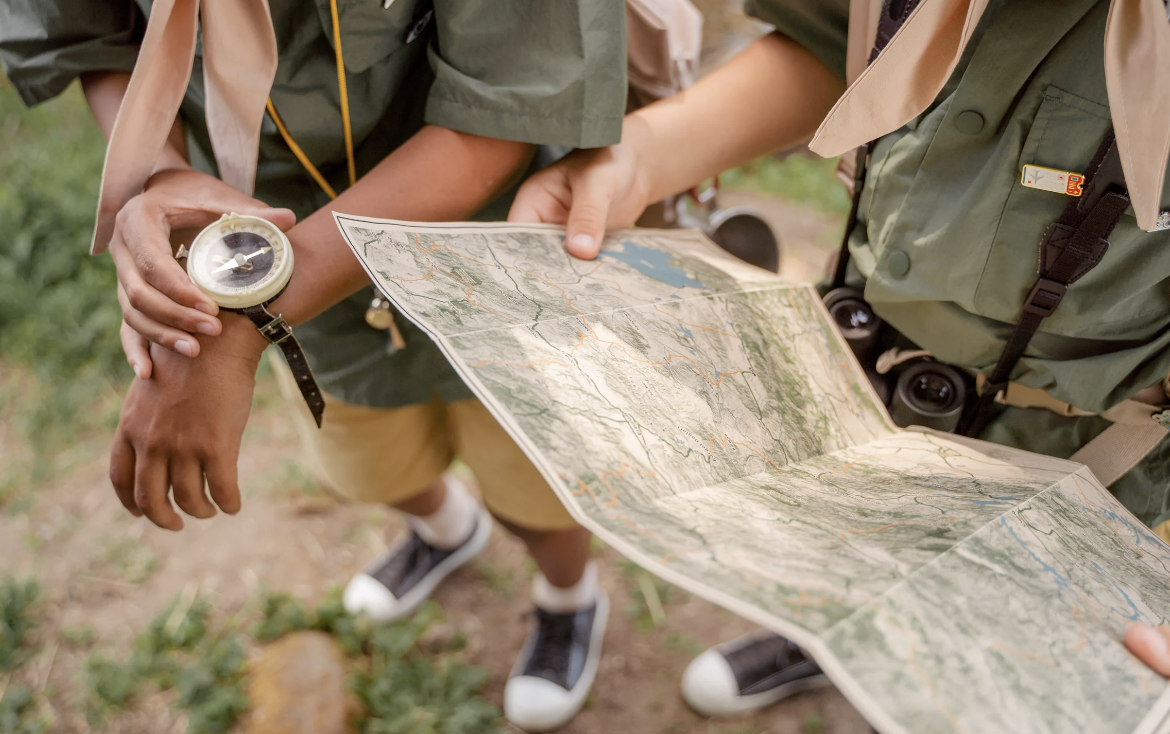 Compass needles are tiny magnets that align with the Earth's magnetic field. This is how a compass always points north, helping people navigate.
[Speaker Notes: Compass needles are tiny magnets that align with the Earth's magnetic field. This is how a compass always points north, helping people navigate.]
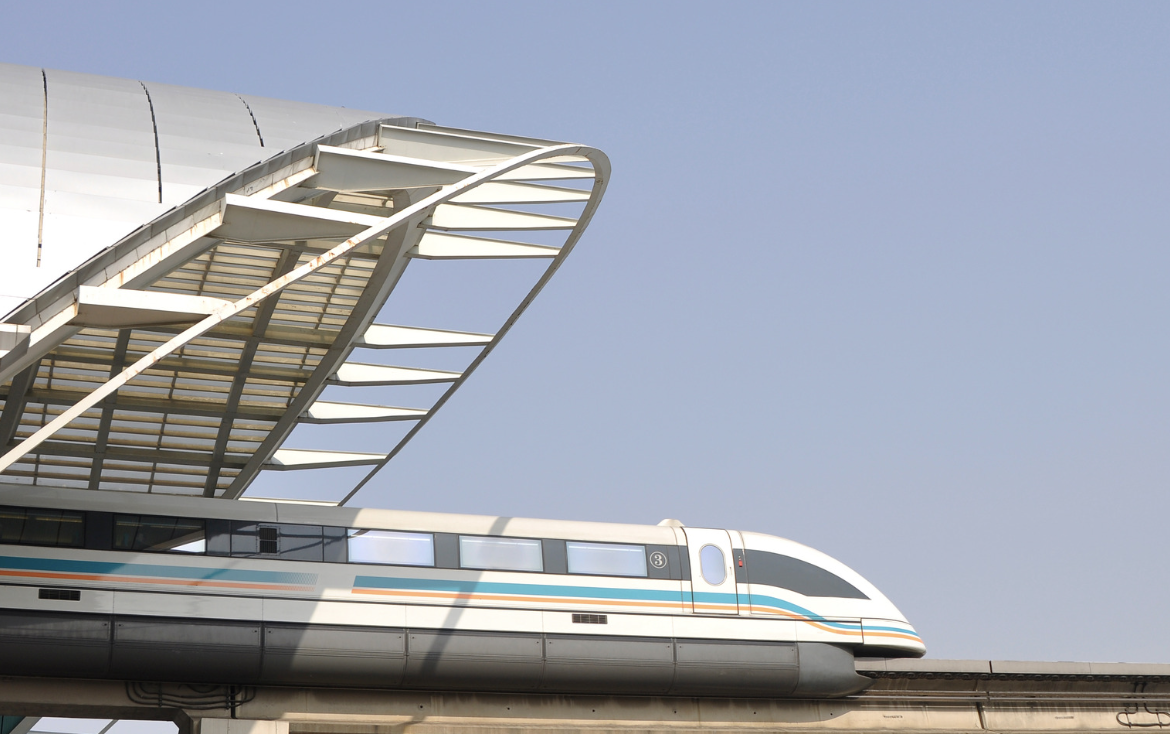 Some trains use magnets to levitate above the tracks, reducing friction and allowing for faster and smoother travel. This technology is called maglev.
[Speaker Notes: Some trains use magnets to levitate above the tracks, reducing friction and allowing for faster and smoother travel. This technology is called maglev.]
Scientists can create temporary magnets called electromagnets by running electricity through a coil of wire. These are used in many electronic devices and technologies.
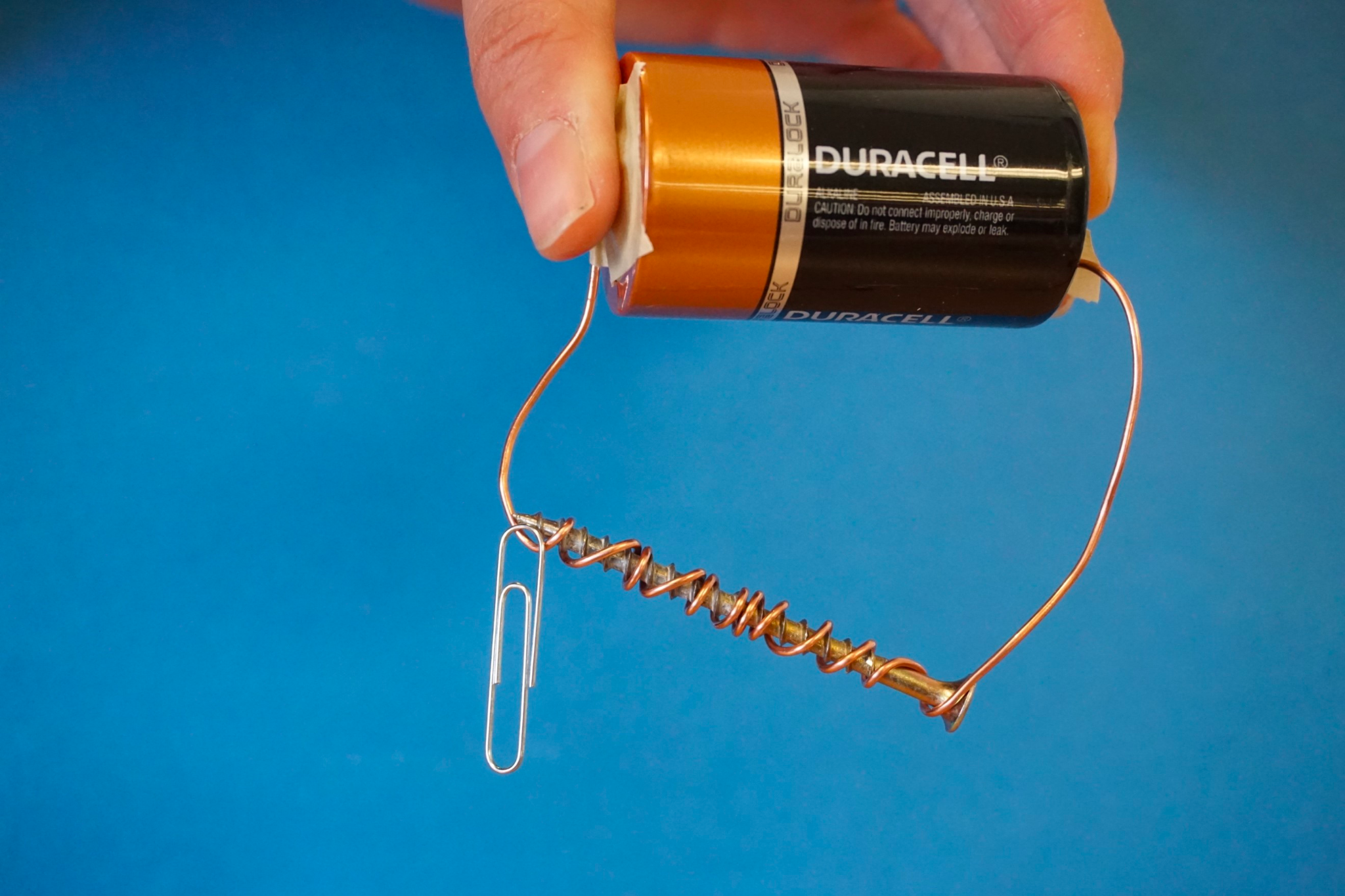 [Speaker Notes: Scientists can create temporary magnets called electromagnets by running electricity through a coil of wire. These are used in many electronic devices and technologies.]
A magnet creates a “magnetic field” because magnets have 2 poles called “North” and “South”. The magnetic field is created by these poles.
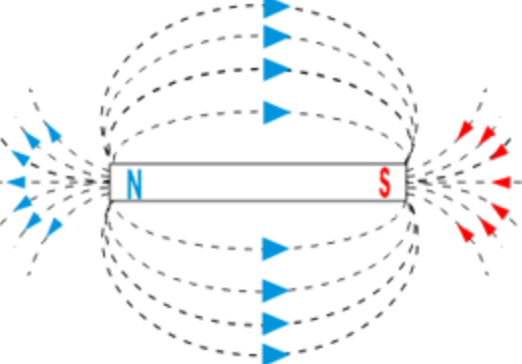 [Speaker Notes: A magnet creates a “magnetic field” because magnets have 2 poles called “North” and “South”. The magnetic field is created by these poles.]
[Speaker Notes: Let’s check-in for understanding.]
A magnet creates a “magnetic field” because magnets have ___poles called ____ and ____. The magnetic field is created by these poles.
.
2,North,South
South, North, 2
[Speaker Notes: A magnet creates a “magnetic field” because magnets have ___poles called____and ____. The magnetic field is created by these poles.

[2,North,South]]
A magnet creates a “magnetic field” because magnets have 2 poles called North and South. The magnetic field is created by these poles.
.
2,North,South
South, North, 2
[Speaker Notes: A magnet creates a “magnetic field” because magnets have 2 poles called North and South. The magnetic field is created by these poles.]
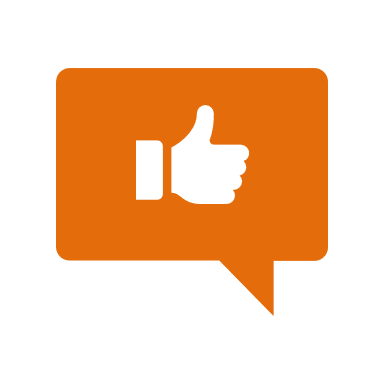 [Speaker Notes: Now, let’s talk about some examples of Magnets.]
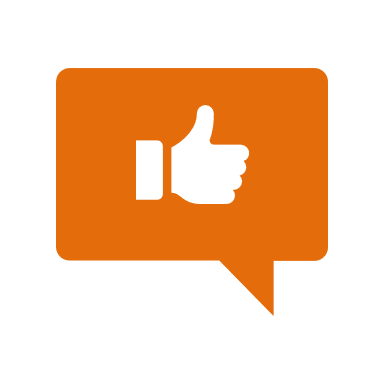 Ferrite is an example of a type of magnet. They contain iron and are much weaker than neodymium or samarium cobalt magnets.
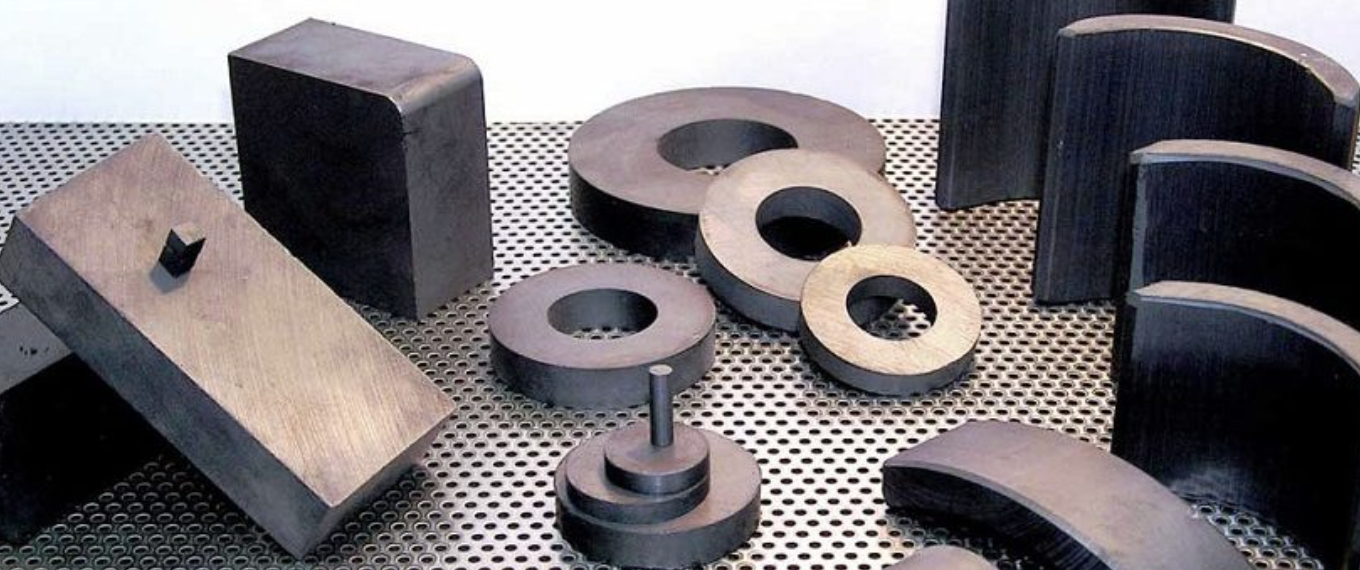 [Speaker Notes: Ferrite is an example of a type of magnet. They contain iron and are much weaker than neodymium or samarium cobalt magnets.]
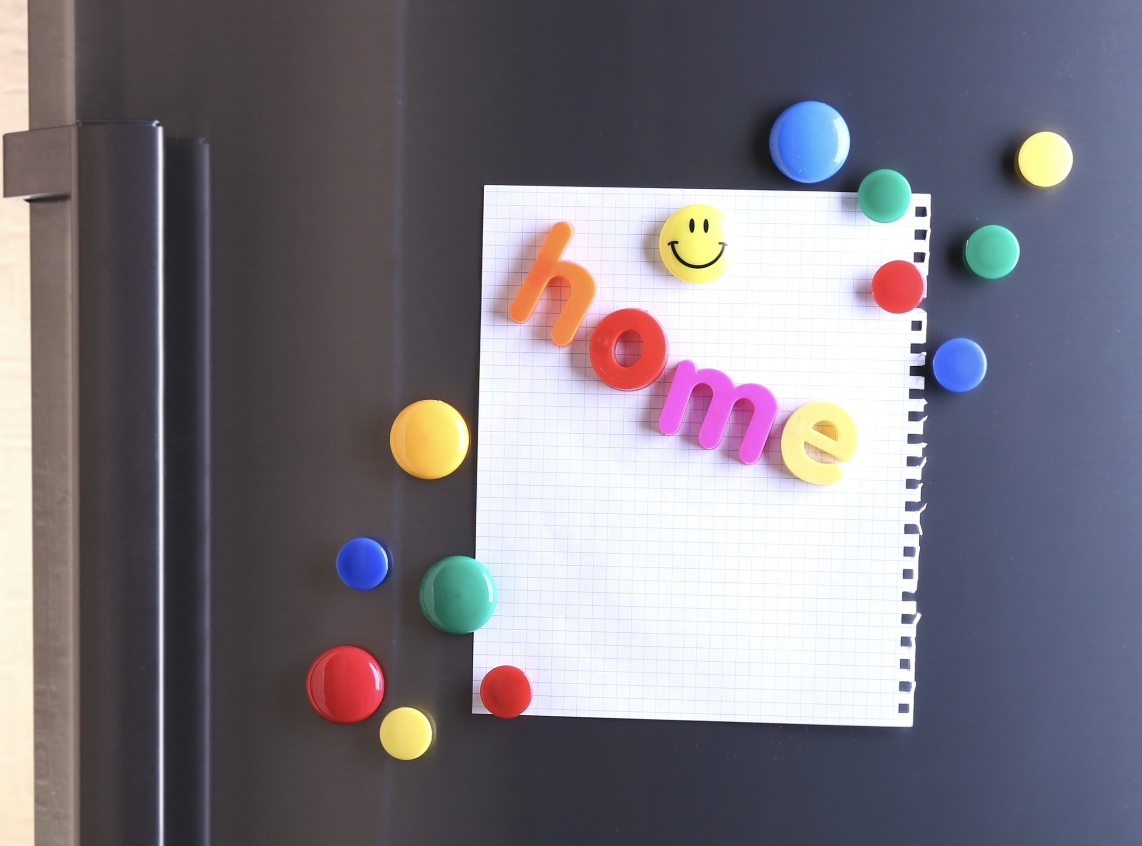 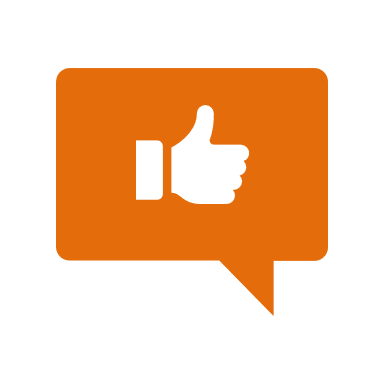 Refrigerator magnets are an example of magnets. They stick to the type of steel most refrigerators are made from.
[Speaker Notes: Refrigerator magnets are an example of magnets. They stick to the type of steel most refrigerators are made from (martensitic stainless steels–which have a ferritic microstructure–are magnetic).]
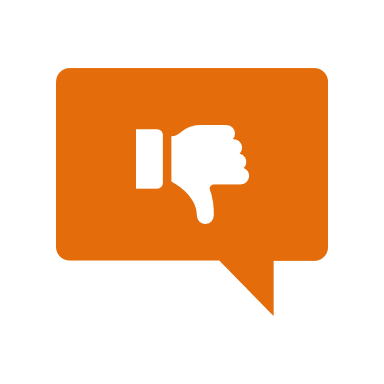 [Speaker Notes: Now, let’s talk about some non-examples of magnets.]
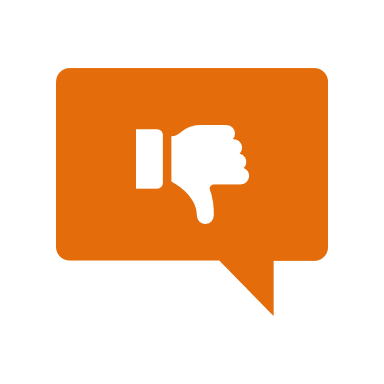 Pennies which are made from copper are NOT examples of a magnet. Pennies do not attract any type of metal
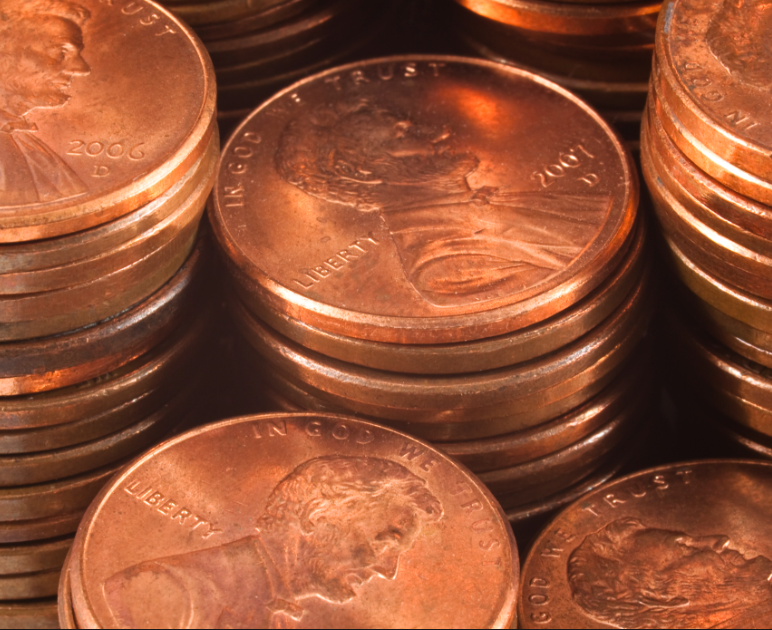 [Speaker Notes: Pennies which are made from copper are NOT examples of a magnet. Pennies do not attract any type of metal]
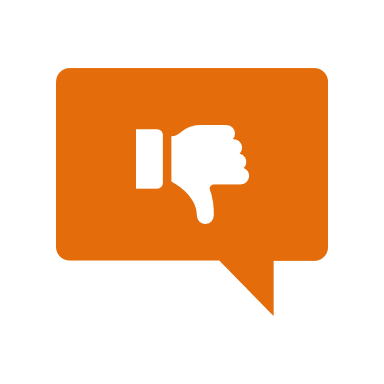 Aluminum is NOT an example of a magnet. It does not attract any type of metal.
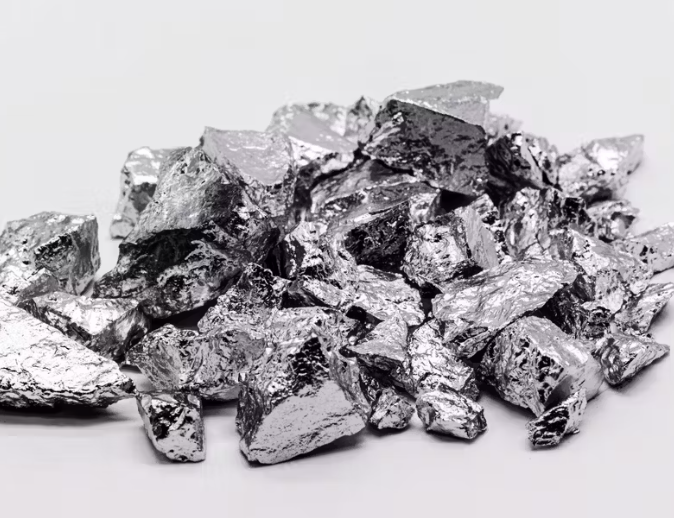 [Speaker Notes: Aluminum is NOT an example of a magnet. It does not attract any type of metal.]
[Speaker Notes: Now let’s pause for a moment to check your understanding.]
Why are copper and aluminum not examples of magnets?
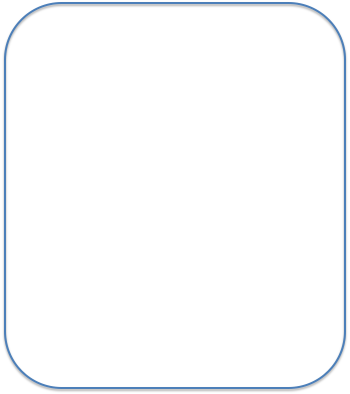 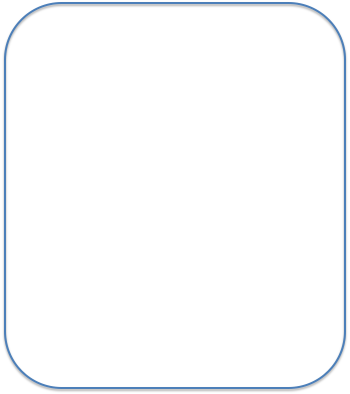 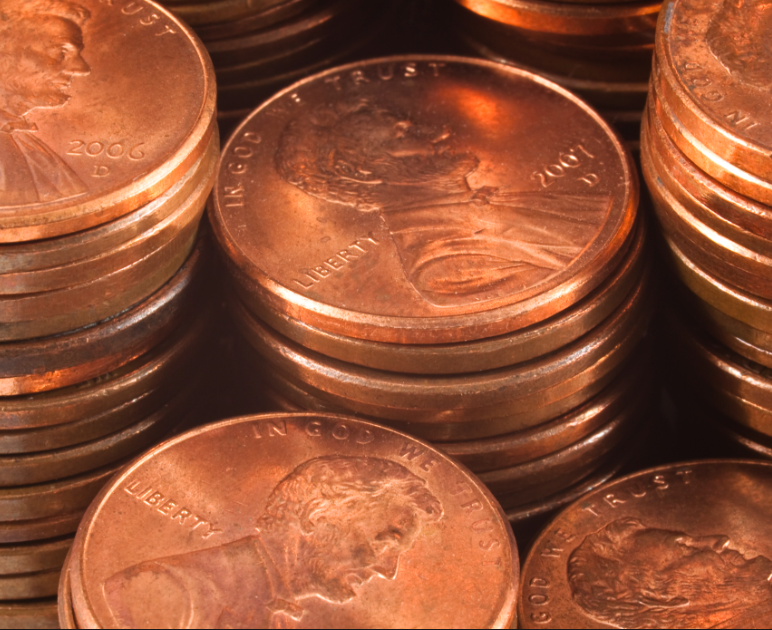 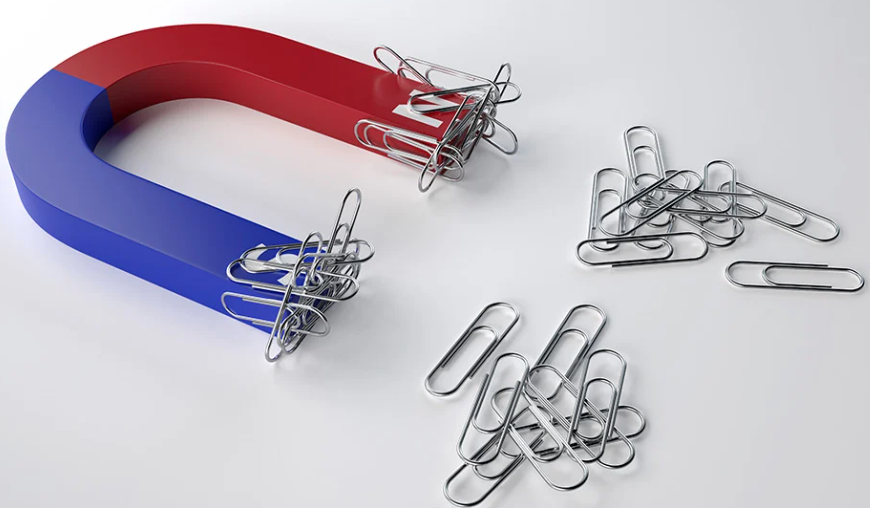 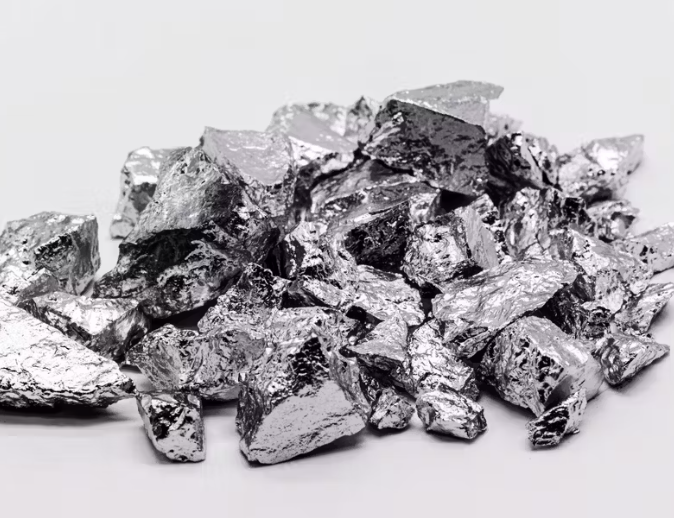 [Speaker Notes: Why are copper and aluminum not examples of magnets?”
[Neither copper (pennies) or aluminum attract iron using a magnetic field]]
Remember!!!
[Speaker Notes: So remember!]
Magnet: a material or object that can attract certain metals
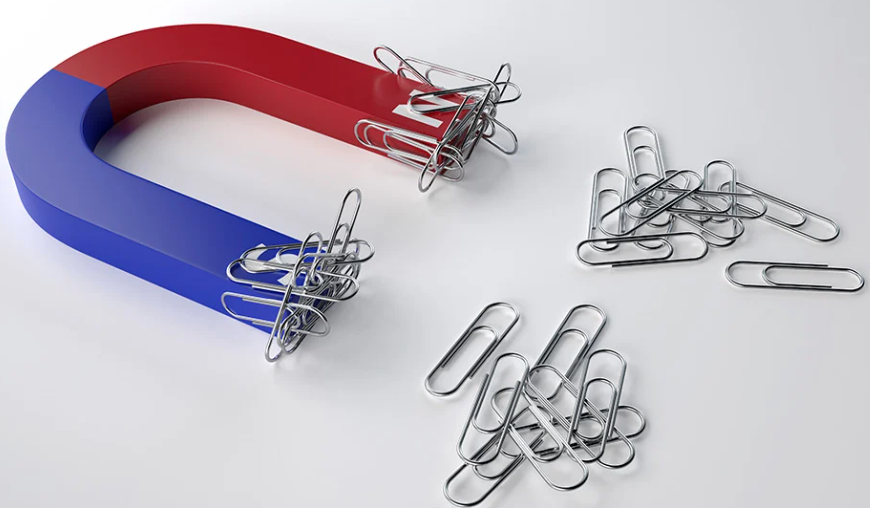 [Speaker Notes: Magnet: a material or object that can attract certain metals]
[Speaker Notes: We will now complete this concept map, called a Frayer model, to summarize and further clarify what you have learned about the term magnet.]
Picture
Definition
Magnet
How do magnets impact my life?
Example
[Speaker Notes: To complete the Frayer model, we will choose from four choices the correct picture, definition, example, and response to the question, “Why does a paper clip stick to a magnet?” Select the best response for each question using the information you just learned. As we select responses, we will see how this model looks filled in for the term Magnet.]
Directions: Choose the correct picture of magnets from the choices below.
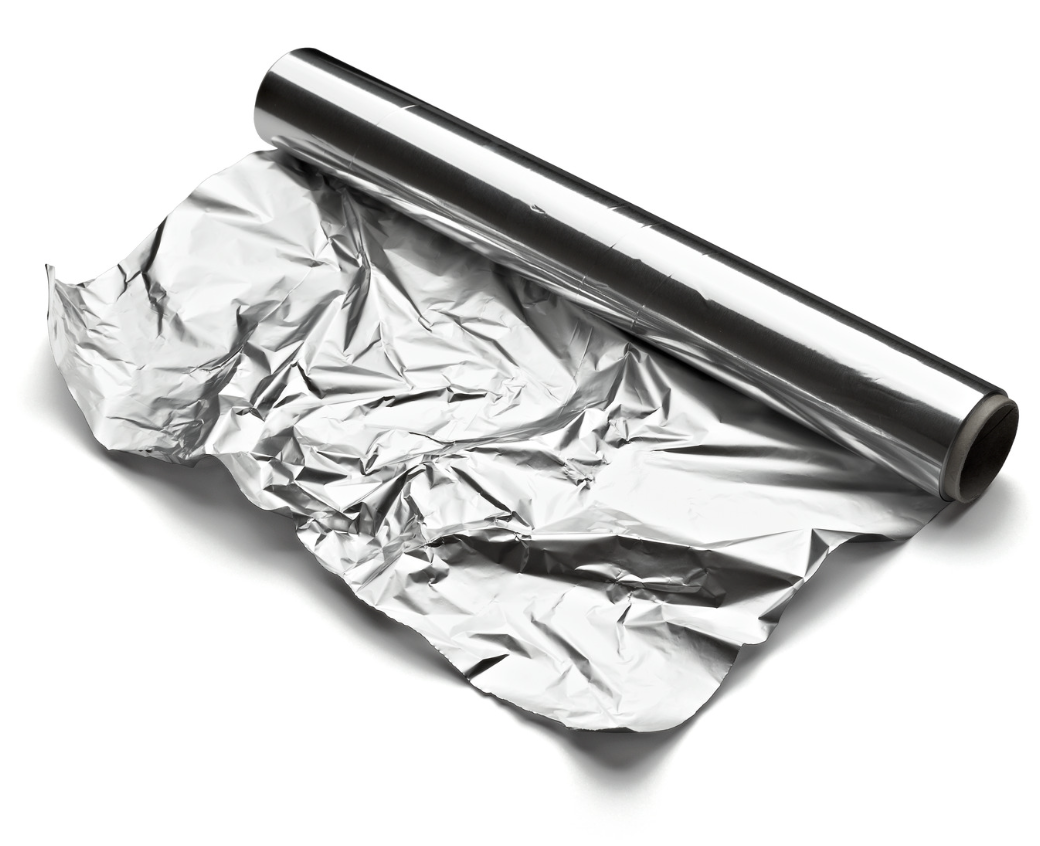 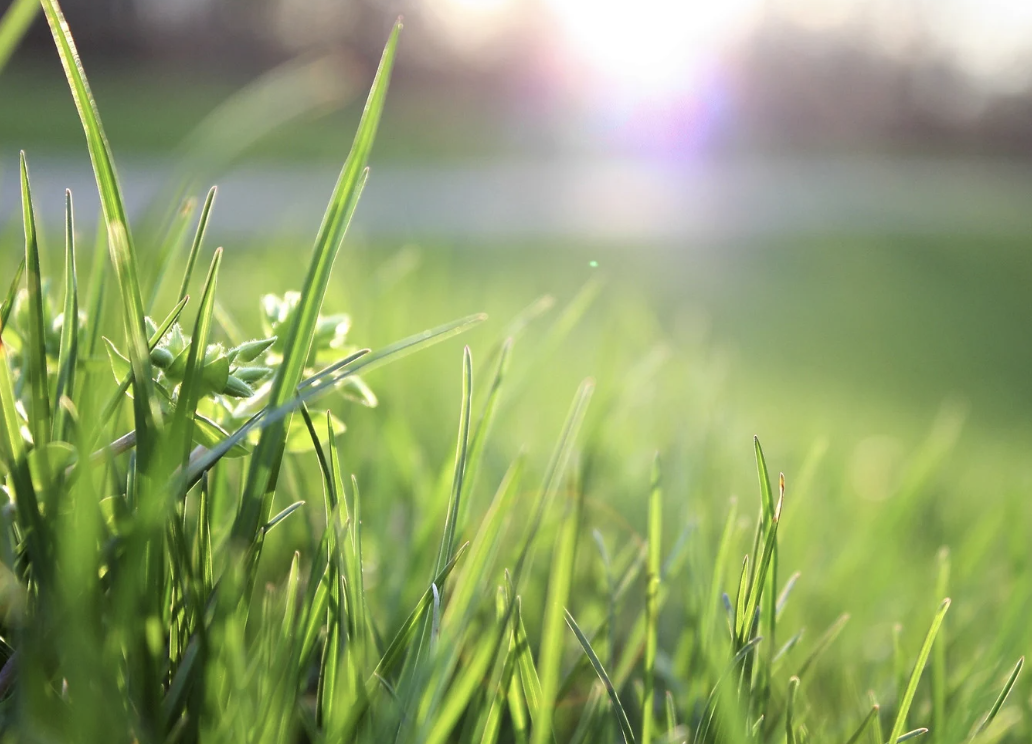 B
A
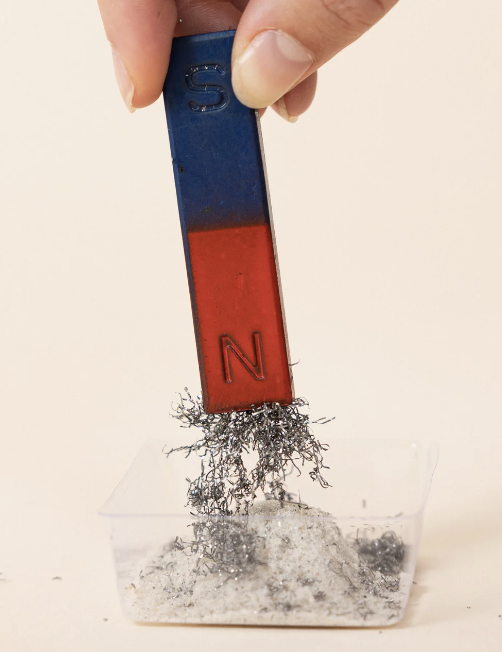 D
C
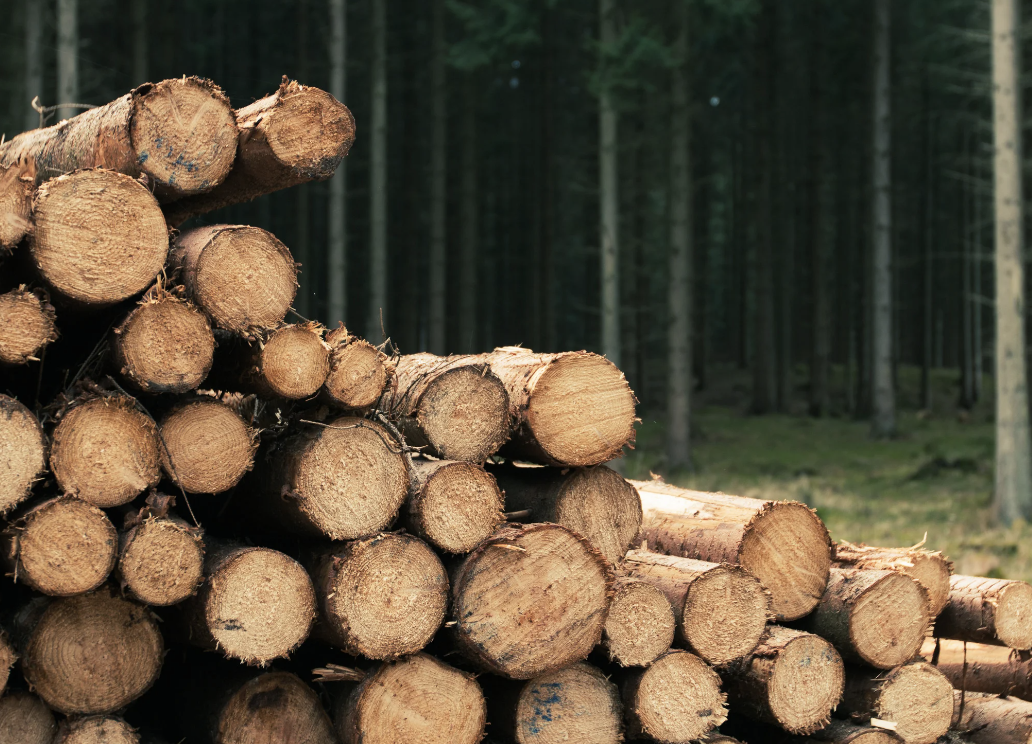 [Speaker Notes: Choose the one correct picture of a Magnet from these four choices.]
Directions: Choose the correct picture of magnets from the choices below.
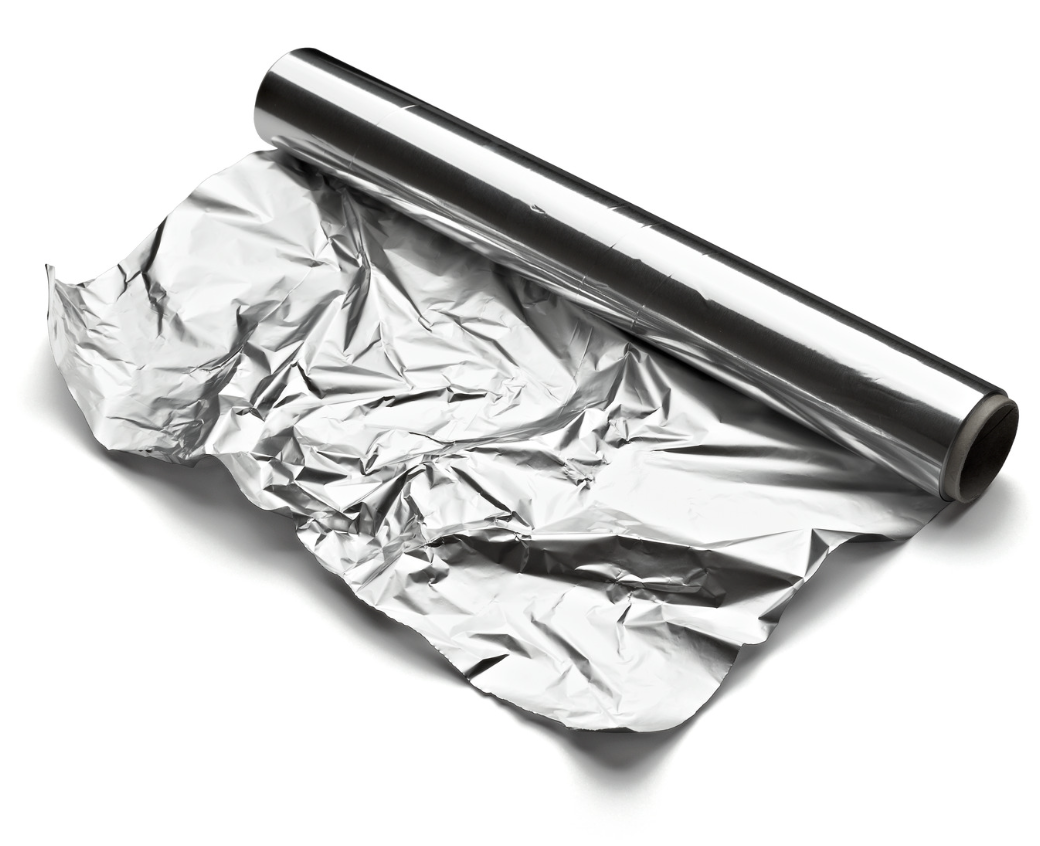 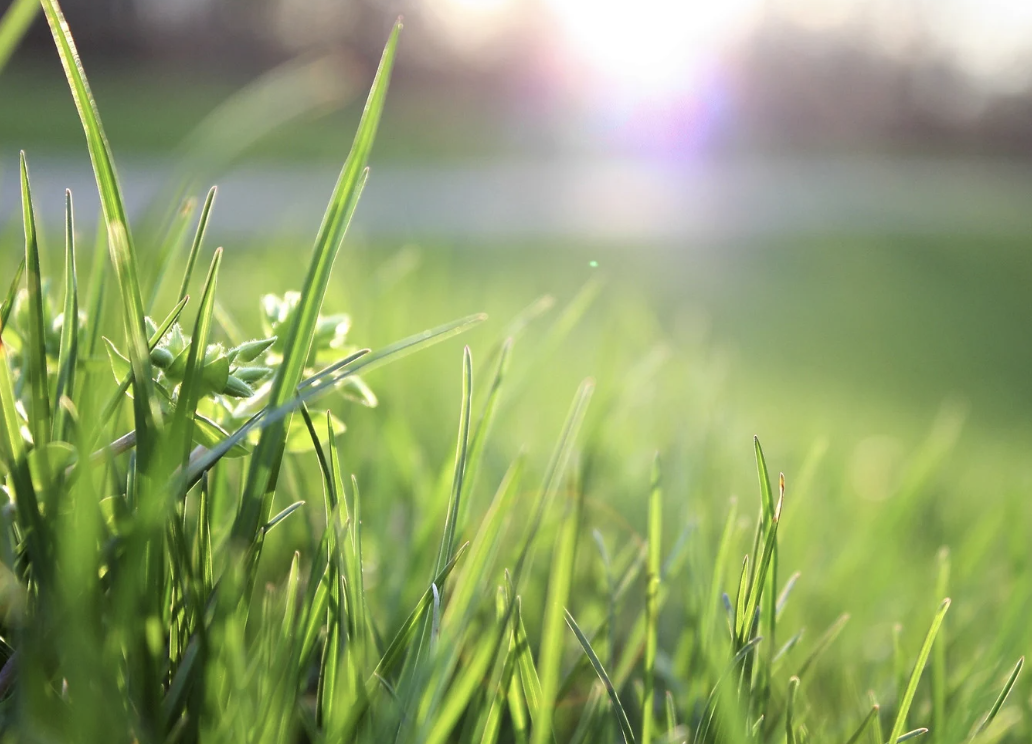 B
A
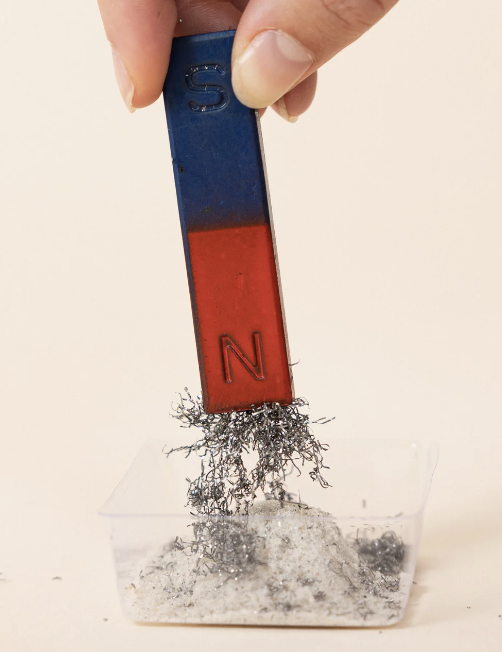 D
C
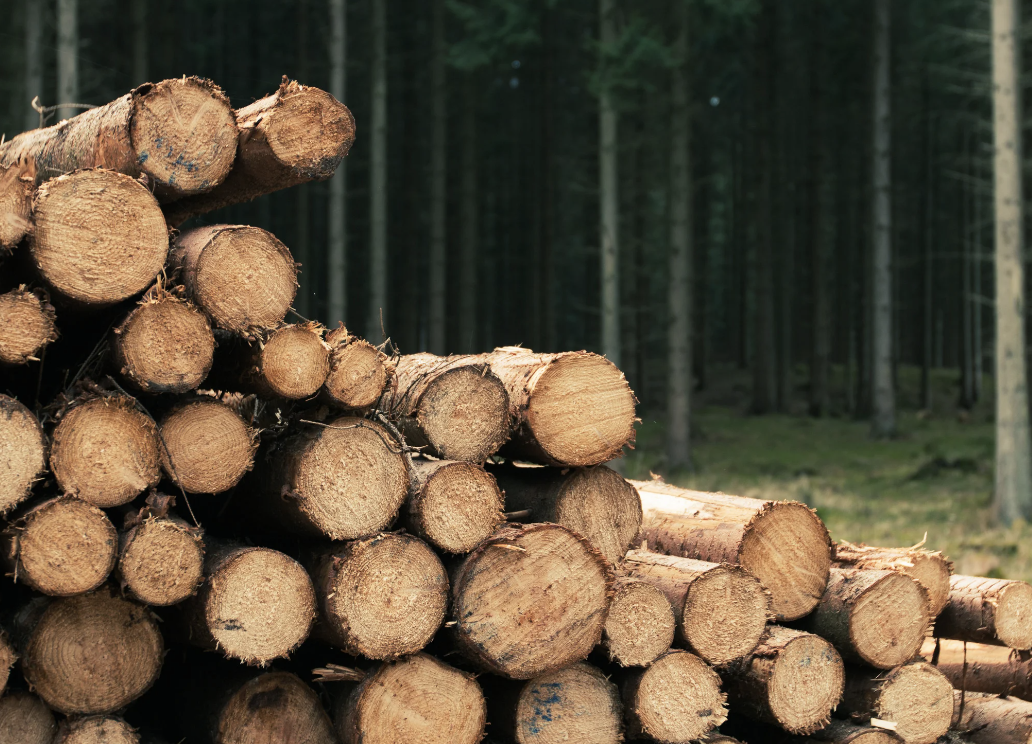 [Speaker Notes: This is the picture that shows a magnet.]
Picture
Definition
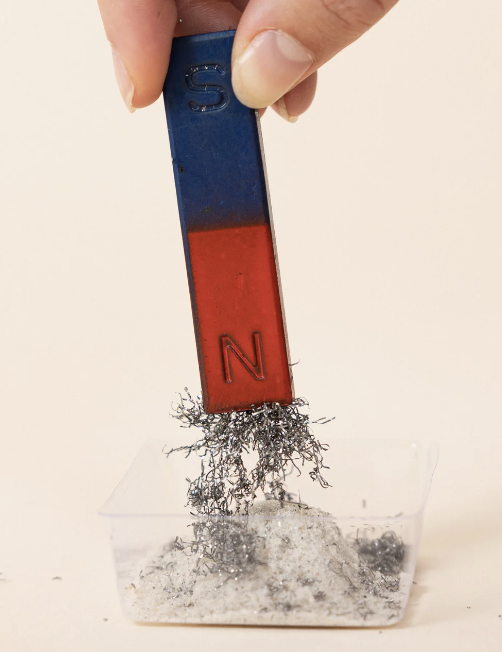 Magnet
How do magnets impact my life?
Example
[Speaker Notes: Here is the Frayer model filled in with a picture of a magnet.]
Directions: Choose the correct definition of magnet from the choices below.
Invisible hug that the earth gives everything to keep it close
A
B
A force that surrounds all magnets, that moves electronically charged particles in a circular path
C
The smallest unit of matter
D
a material or object that can attract certain metals
[Speaker Notes: Choose the one correct definition of Magnet from these four choices.]
Directions: Choose the correct definition of magnet from the choices below.
Invisible hug that the earth gives everything to keep it close
A
B
A force that surrounds all magnets, that moves electronically charged particles in a circular path
C
The smallest unit of matter
D
a material or object that can attract certain metals
[Speaker Notes: The correct answer is D: a material or object that can attract certain metals]
Picture
Definition
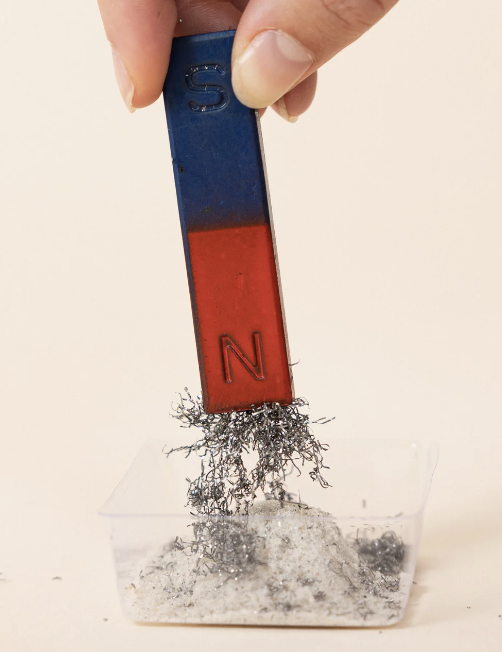 a material or object that can attract certain metals
Magnet
How do magnets impact my life?
Example
[Speaker Notes: Here is the Frayer Model with a picture and the definition filled in for magnet: a material or object that can attract certain metals]
Directions: Choose the correct example of a magnet from the choices below.
A
Aluminum
B
Ferrite
C
Penny
D
Copper
[Speaker Notes: Choose the one correct example of a magnet from these four choices.]
Directions: Choose the correct example of a magnet from the choices below.
A
Aluminum
B
Ferrite
C
Penny
D
Copper
[Speaker Notes: The correct answer is B: Ferrite.]
Picture
Definition
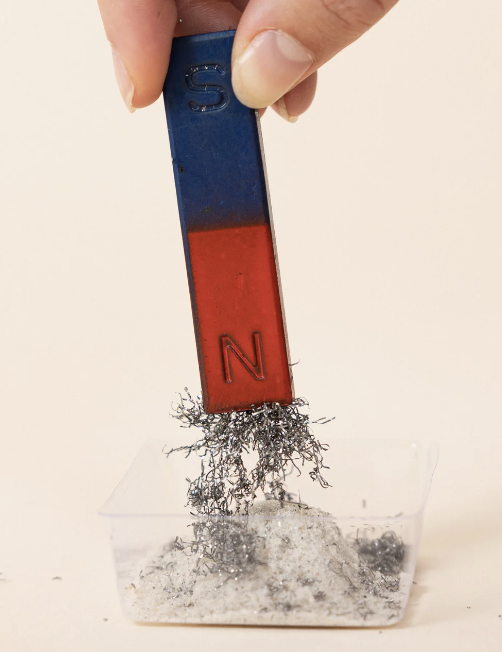 a material or object that can attract certain metals
Magnet
Ferrite
How do magnets impact my life?
Example
[Speaker Notes: Here is the Frayer Model with a picture, the definition, and an example filled in for magnet: ferrite]
Directions: Choose the correct response for “How do magnets impact my life?” .
A
Magnets are used to help a compass work and a compass can help me find my way home if I am lost.
B
Magnets are used as an ingredient in my favorite chocolate chip cookies.
C
Magnets are used to help babies teethe and they soothe their gums.
D
Magnets release a sticky substance that attaches to paper clips.
[Speaker Notes: Choose the one correct response for “How do magnets impact our lives?” from these four choices.]
Directions: Choose the correct response for “How do magnets impact my life?” .
A
Magnets are used to help a compass work and a compass can help me find my way home if I am lost.
B
Magnets are used as an ingredient in my favorite chocolate chip cookies.
C
Magnets are used to help babies teethe and they soothe their gums.
D
Magnets release a sticky substance that attaches to paper clips.
[Speaker Notes: The correct answer is A: Magnets are used to help a compass work and a compass can help me find my way home if I am lost.]
Picture
Definition
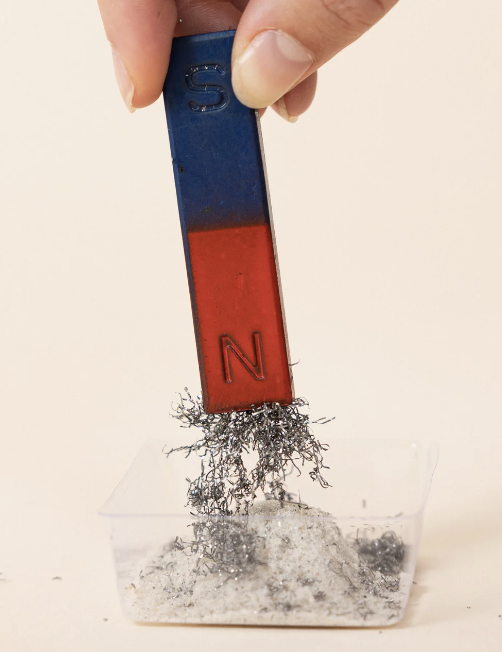 a material or object that can attract certain metals
Magnet
Magnets are used to help a compass work and a compass can help me find my way home if I am lost.
Ferrite
How do magnets impact my life?
Example
[Speaker Notes: Here is the Frayer Model with a picture, the definition, an example, and the response to “how do magnets impact my life?” filled in for magnet: Magnets are used to help a compass work and a compass can help me find my way home if I am lost.]
Remember!!!
[Speaker Notes: So remember!]
Magnet: a material or object that can attract certain metals
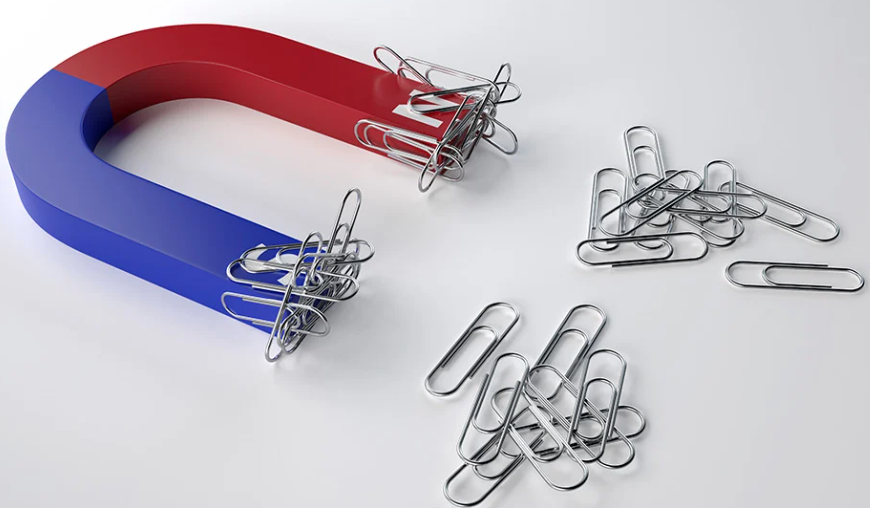 [Speaker Notes: Magnet: a material or object that can attract certain metals]
Big Question: How are you able to tell if an object is magnetic?
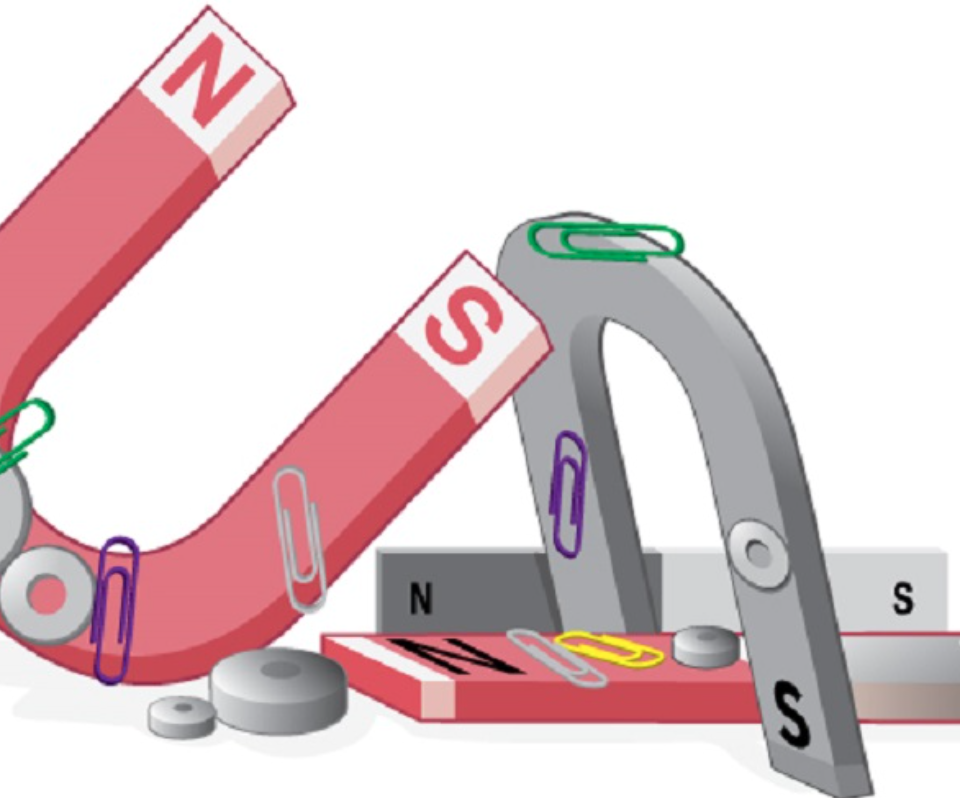 [Speaker Notes: Let’s reflect once more on our big question. Our “big question” is:  How are you able to tell if an object is magnetic?
 
Does anyone have any additional examples to share that haven’t been discussed yet?]
Simulation Activity
Magnetism Lab
(Gizmos)
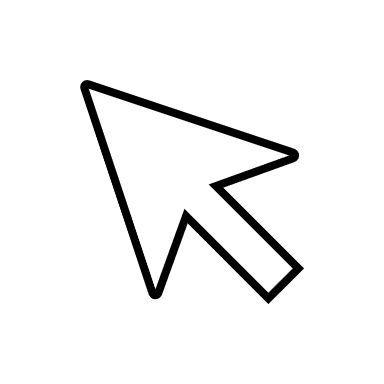 Click the link above for a simulation to deepen your understanding of Magnets.
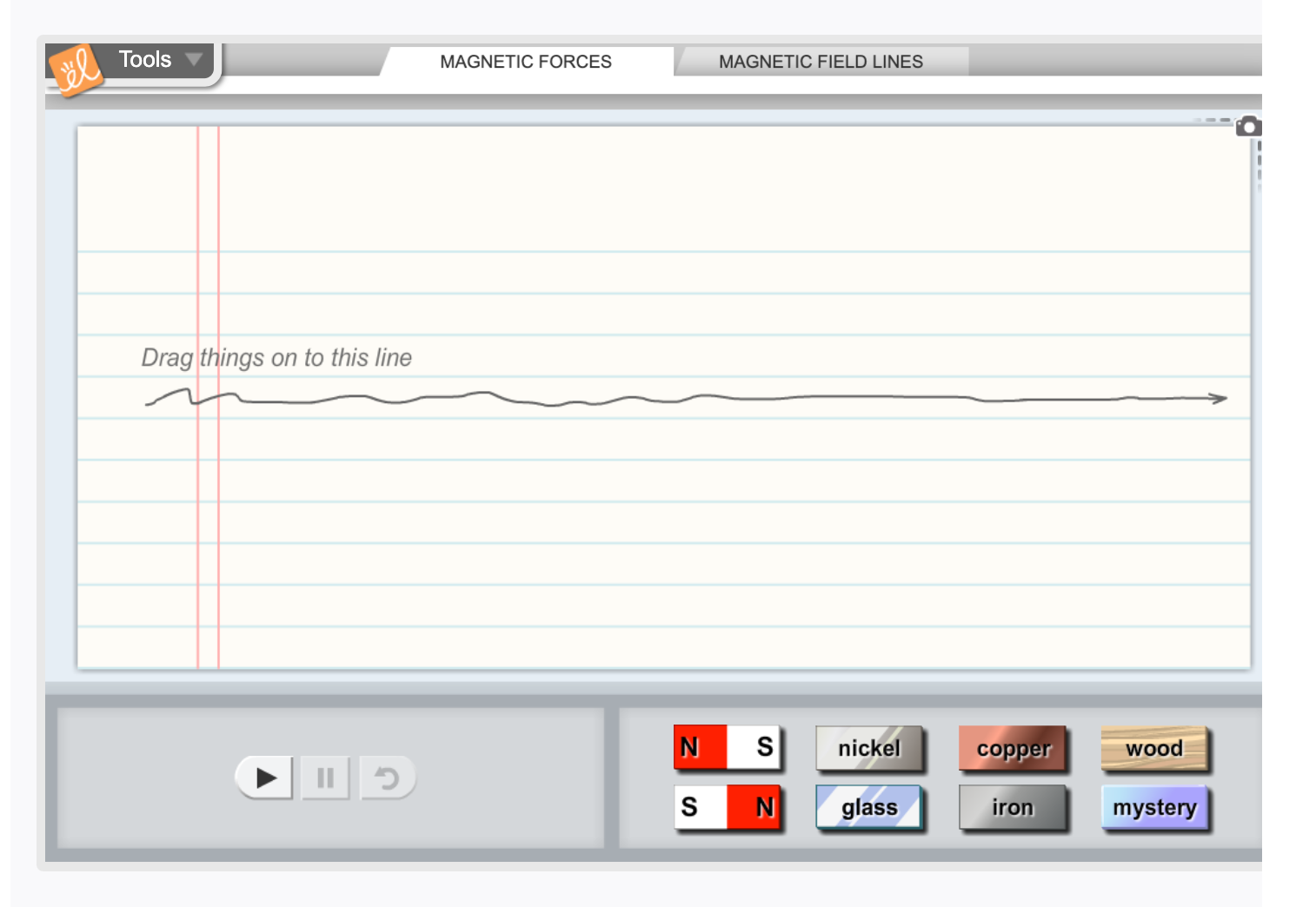 [Speaker Notes: Click the link above for a simulation to deepen your understanding of magnets.]
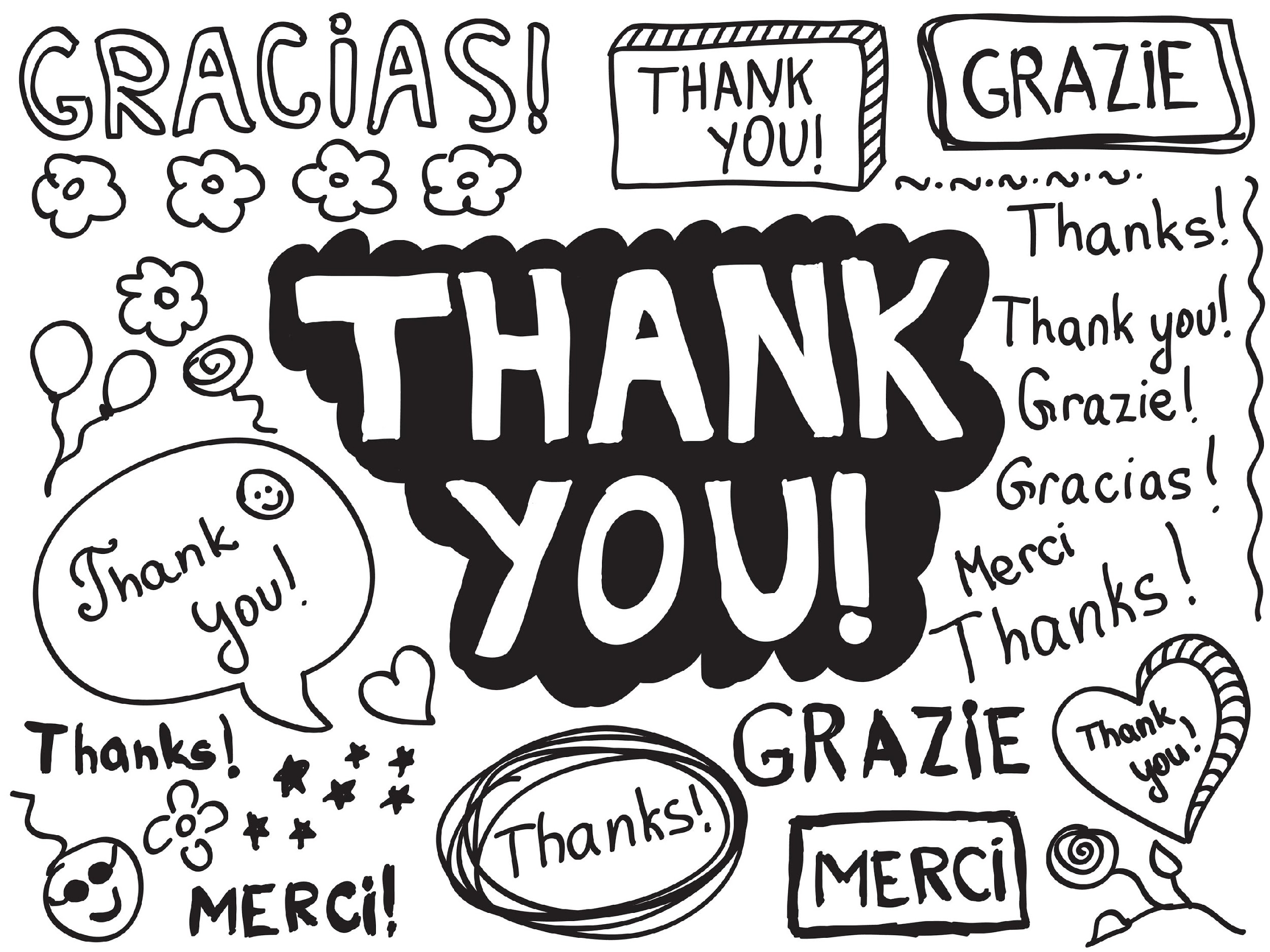 [Speaker Notes: Thanks for watching, and please continue watching CAPs available from this website.]
This Was Created With Resources From:
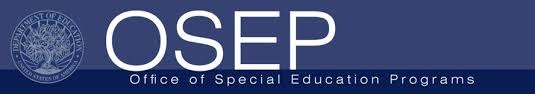 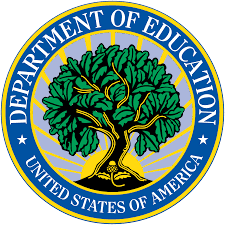 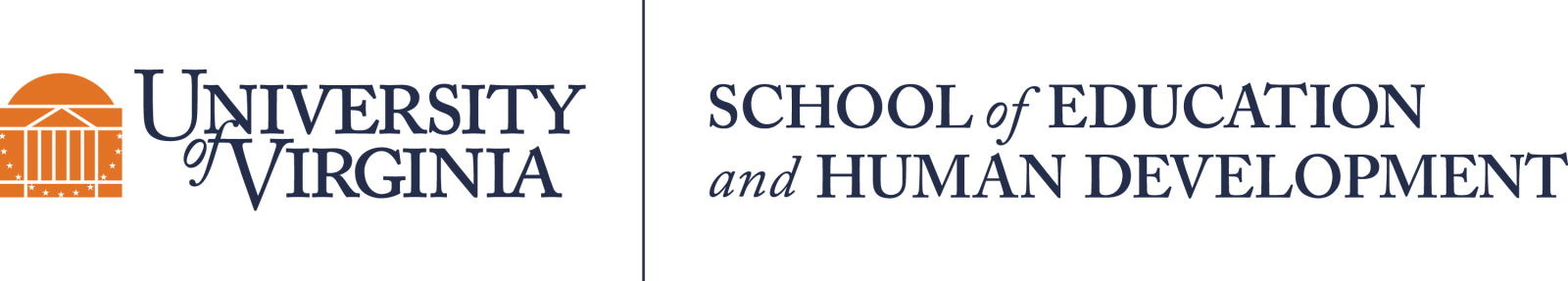 Questions or Comments

 Michael Kennedy, Ph.D.          MKennedy@Virginia.edu 
Rachel L Kunemund, Ph.D.	             rk8vm@virginia.edu